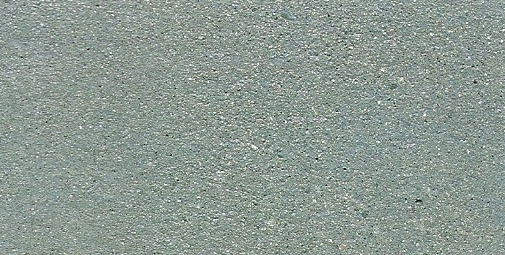 Lesson 150
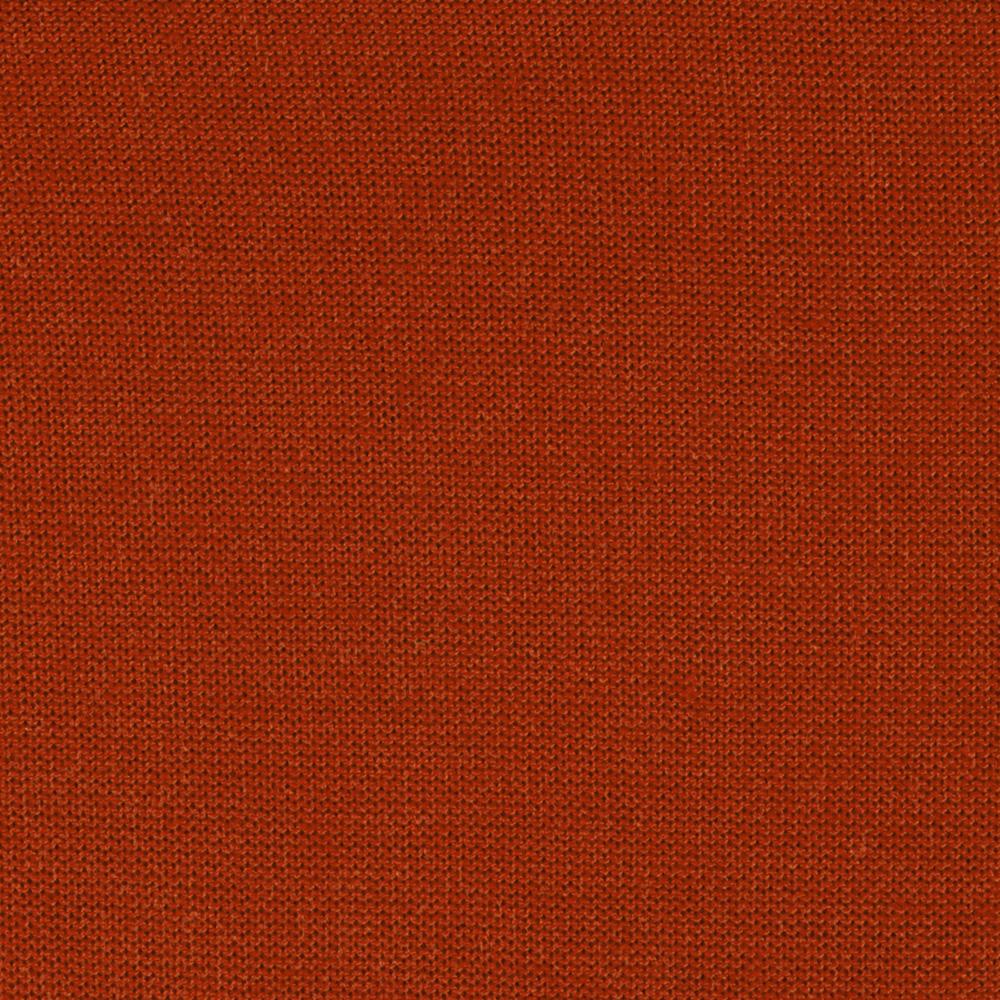 The Marriage
A Story of Hope
Hosea
Presentation by ©http://fashionsbylynda.com/blog/
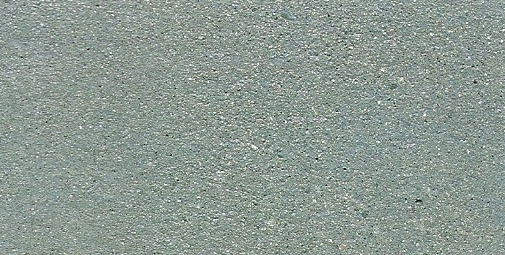 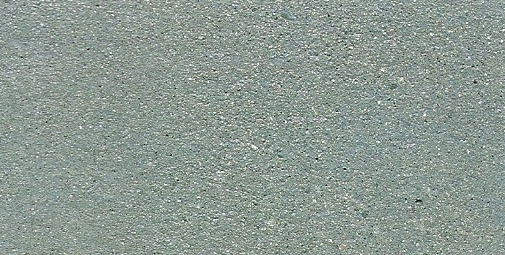 Point of No Return
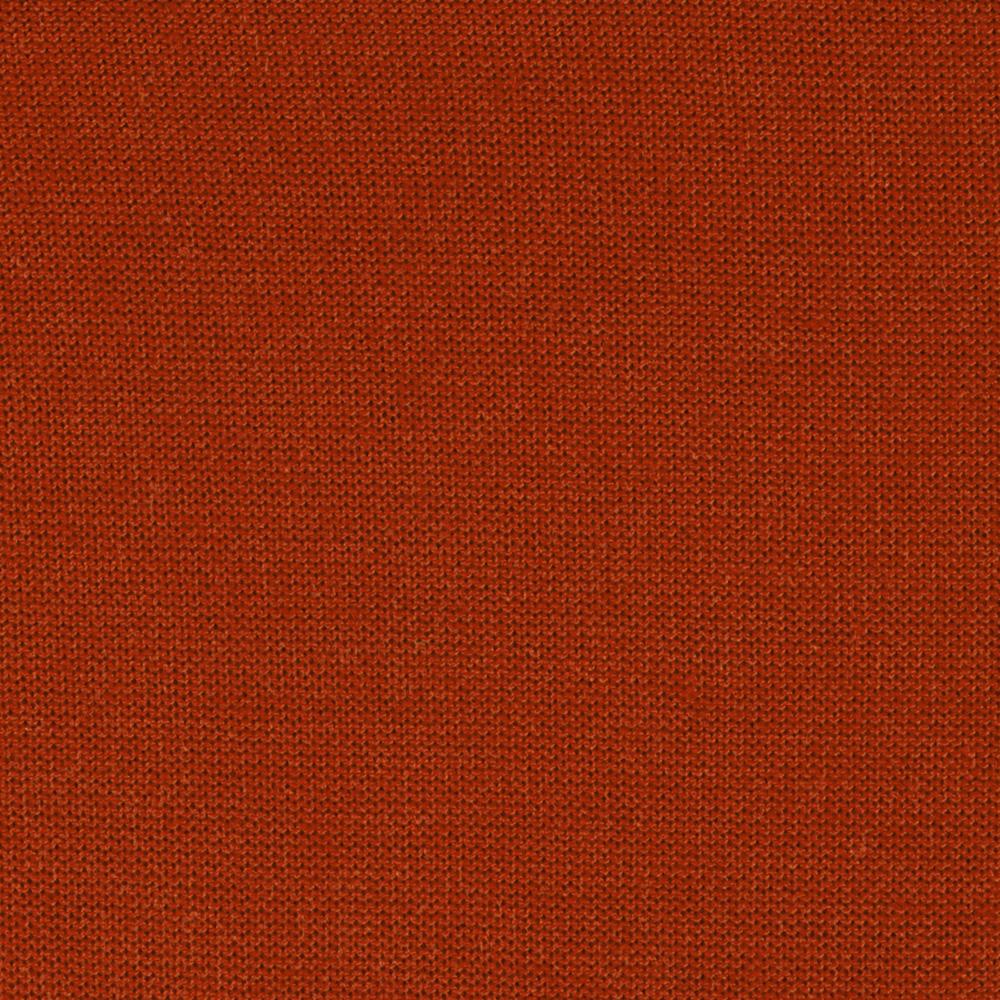 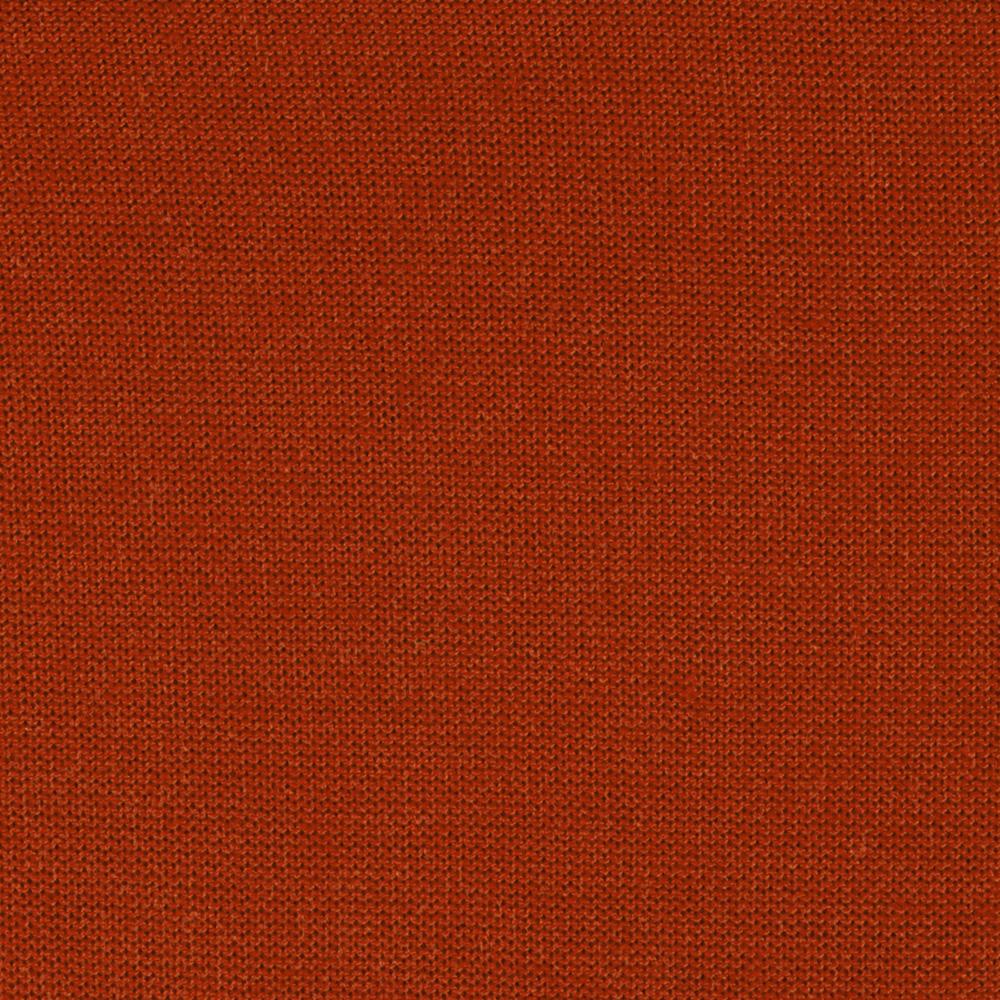 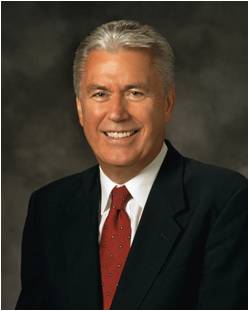 He was the son
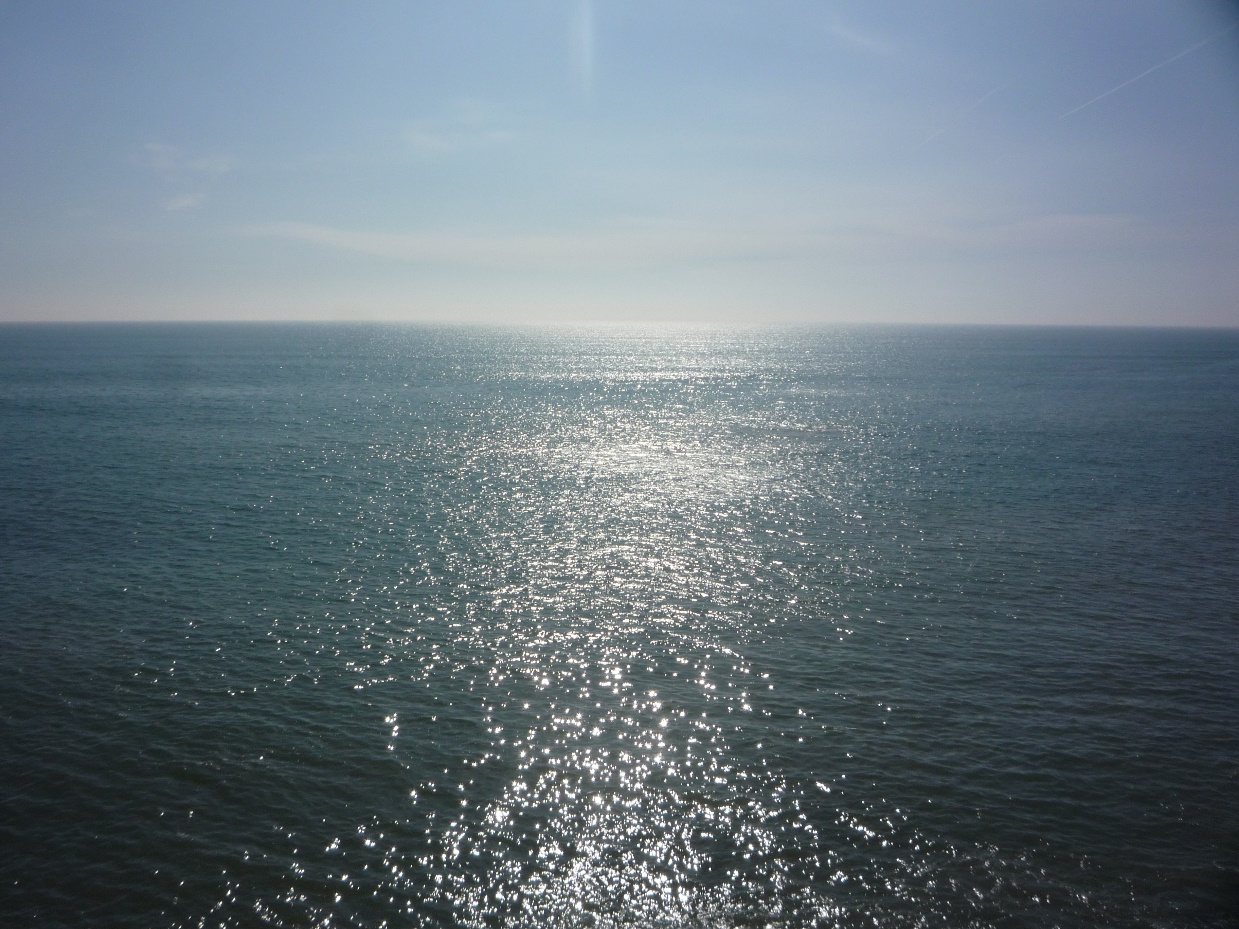 “Airplane flights over huge oceans, crossing extensive deserts, and connecting continents need careful planning to ensure a safe arrival at the planned destination.
“There is an important decision point during such long flights commonly known as the point of safe return.”
(3)
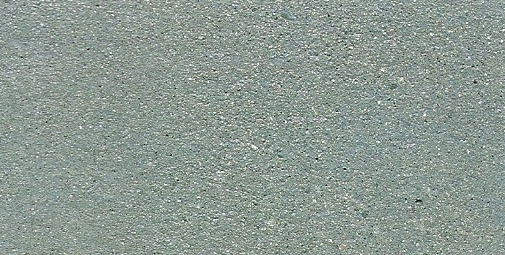 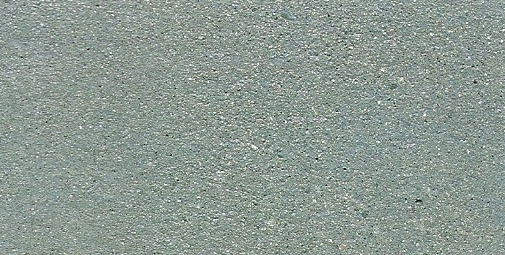 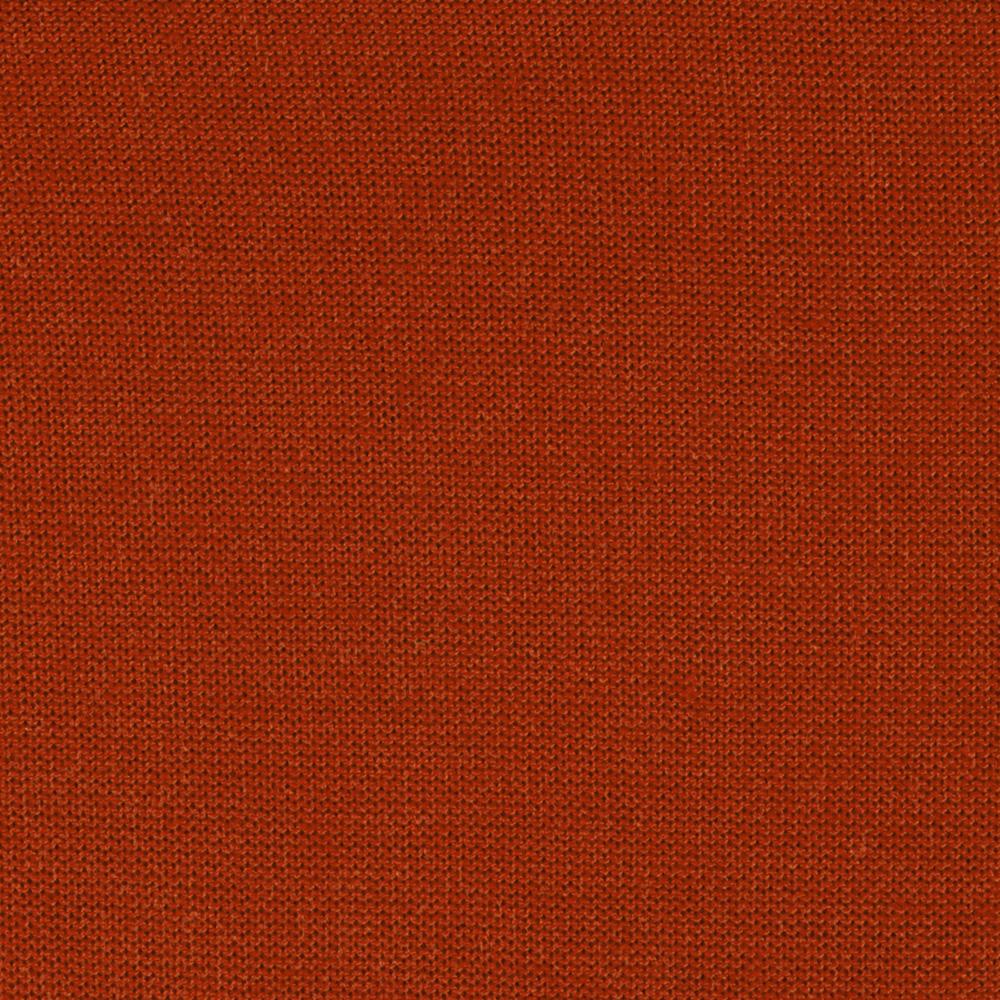 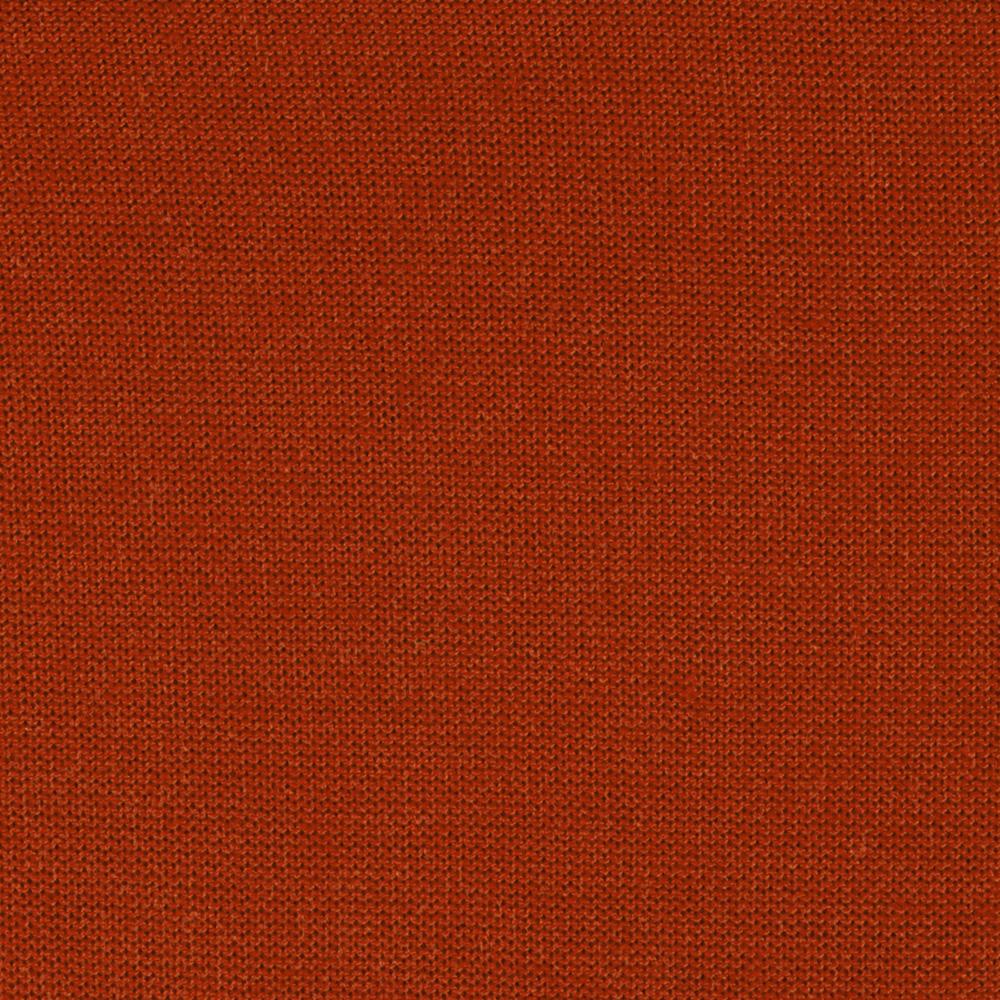 “Up to this point the aircraft has enough fuel to turn around and return safely to the airport of departure. Having passed the point of safe return, the captain has lost this option and has to continue on. “
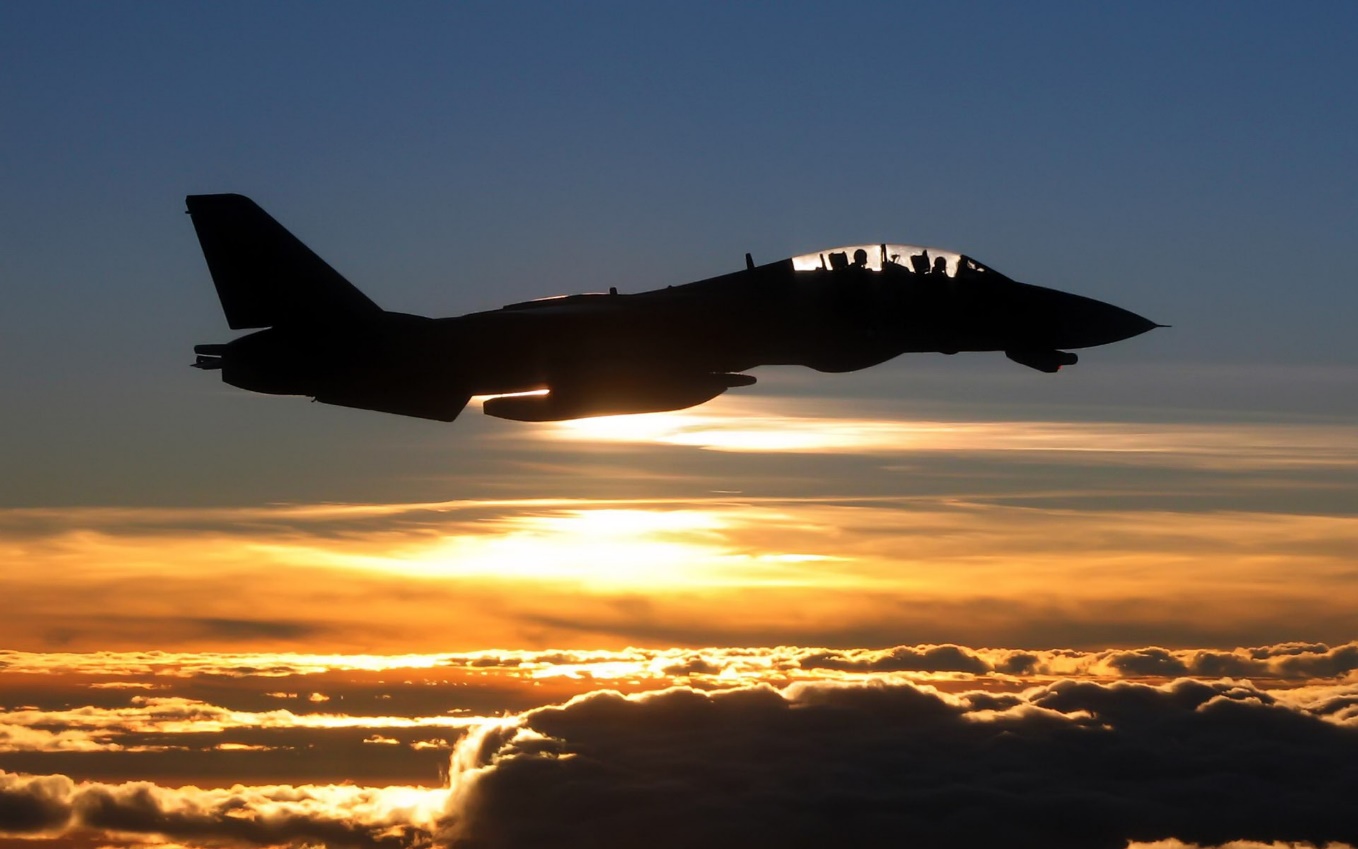 He was the son
“That is why this point is often referred to as the point of no return. …”
“Satan wants us to think that when we have sinned we have gone past a ‘point of not return’ – That it is too late to change our course.”
(3)
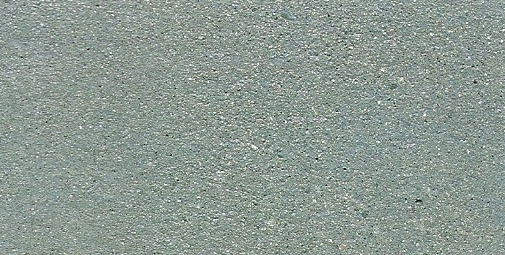 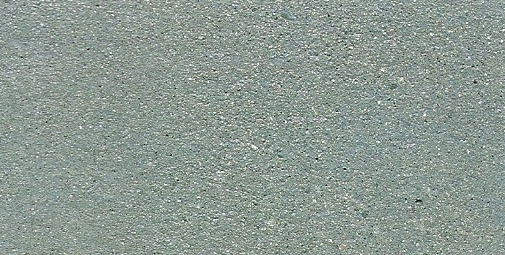 Hosea
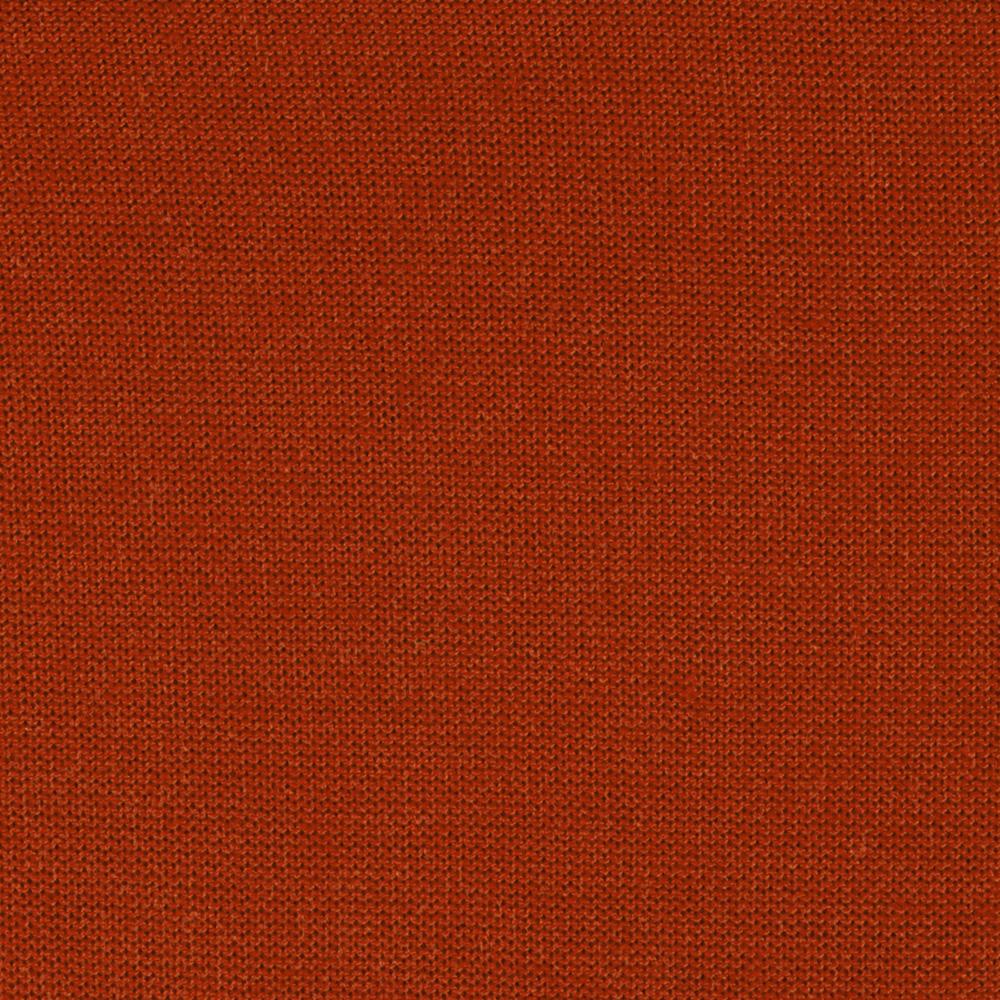 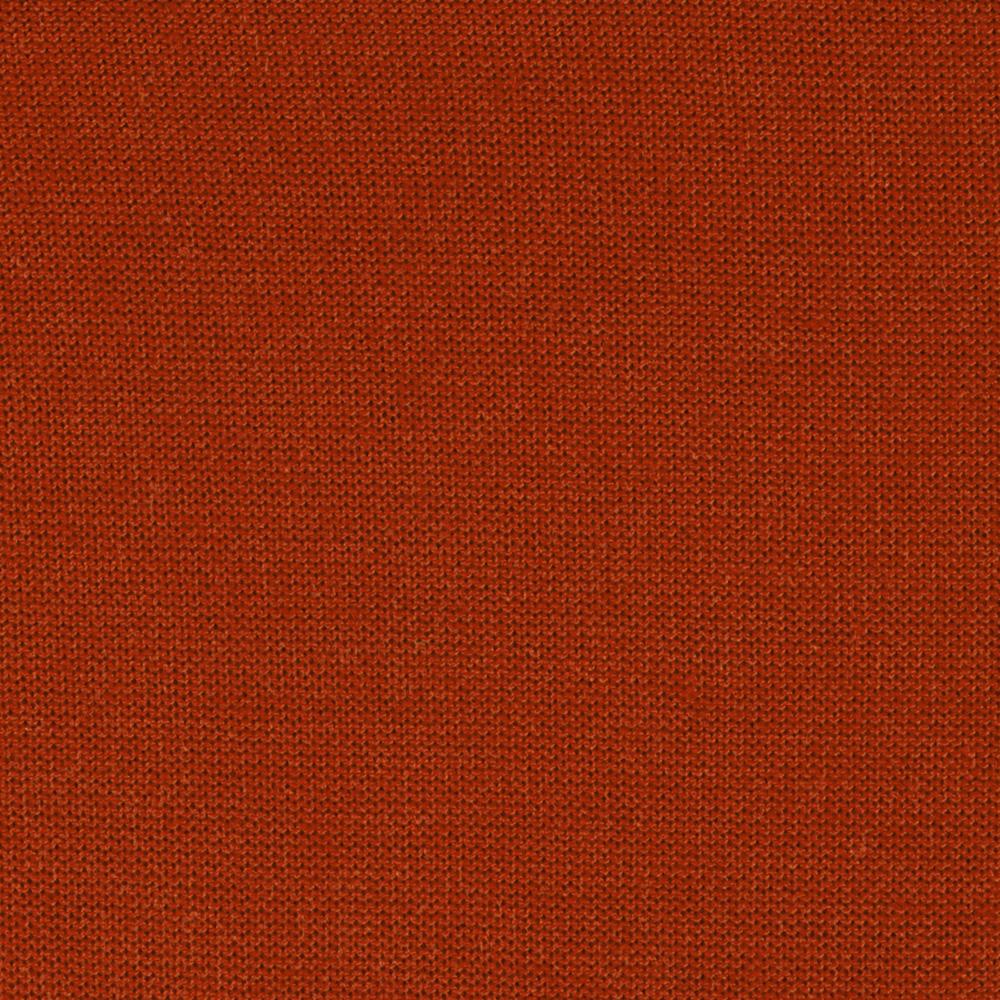 He was the son
He was the son of Beeri and his name means ‘to help, deliverer and salvation derived from same root names as Joshua, and Jesus

He is the only prophet of the northern kingdom whose writing have been handed down to us as part of the canon and one of the few prophets who left written prophecies in the Northern Kingdom

His ministry extended  from the days of King Uzziah to King Hezekiah about 23 years, and preached before and after the fall of Israel

He received his call during the latter part of Jeroboam II reign

Evidently his writings were collected and preserved in the Southern Kingdom of Judah after the fall of the Northern Kingdom

He uses the metaphor of marriage with the message of the relationship with God and Israel

He testifies of the Lord’s love for Israel as he waits for His return

He is a contemporary of Isaiah, Amos, and Micah

He probably died before the accession of Pekah, 736 B.C.
(1,2,4)
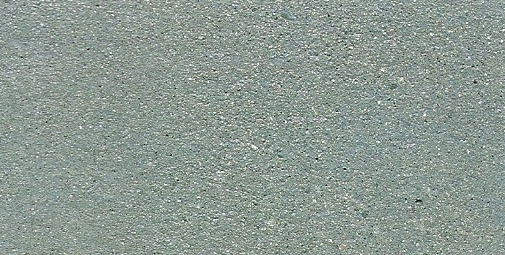 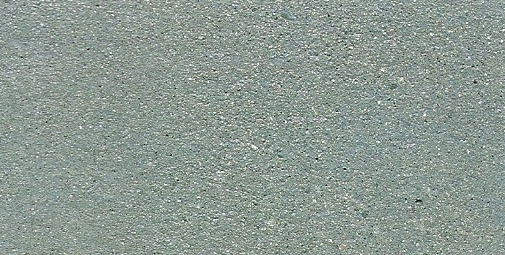 Worshiping the Ways of the Canaanites
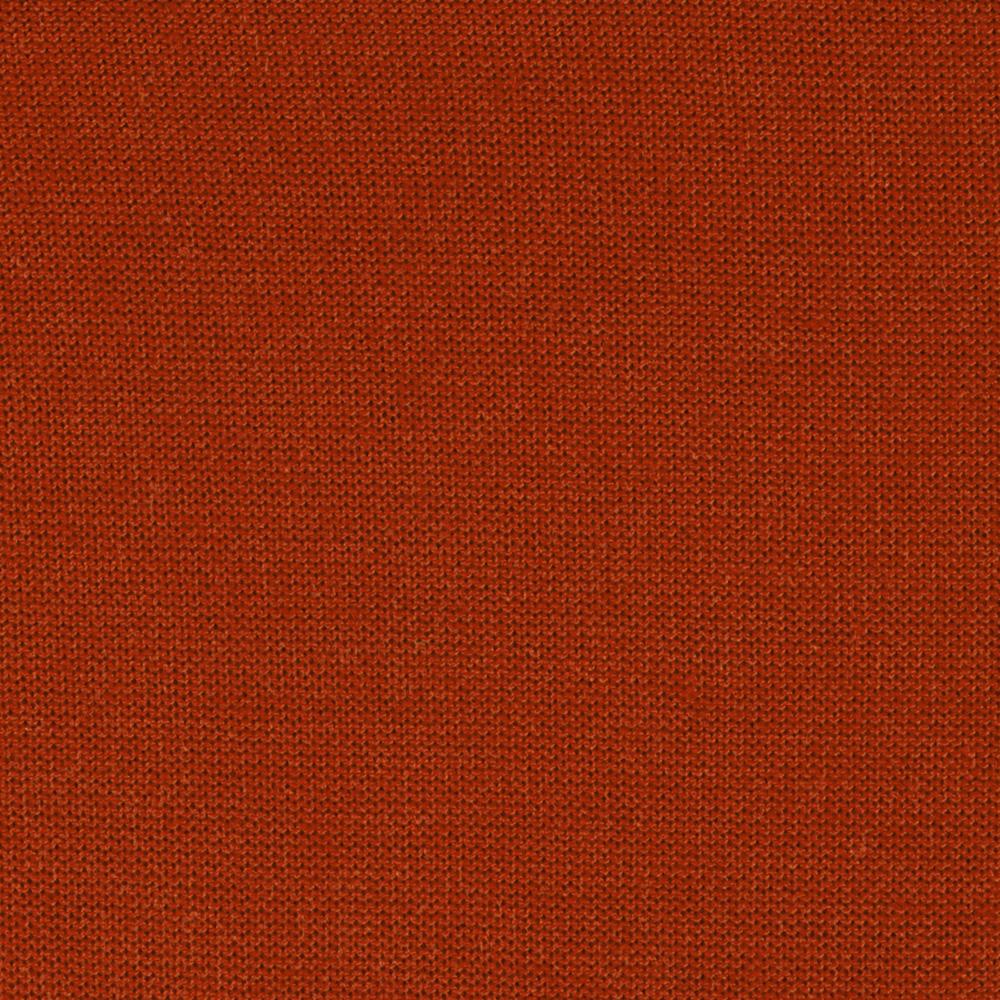 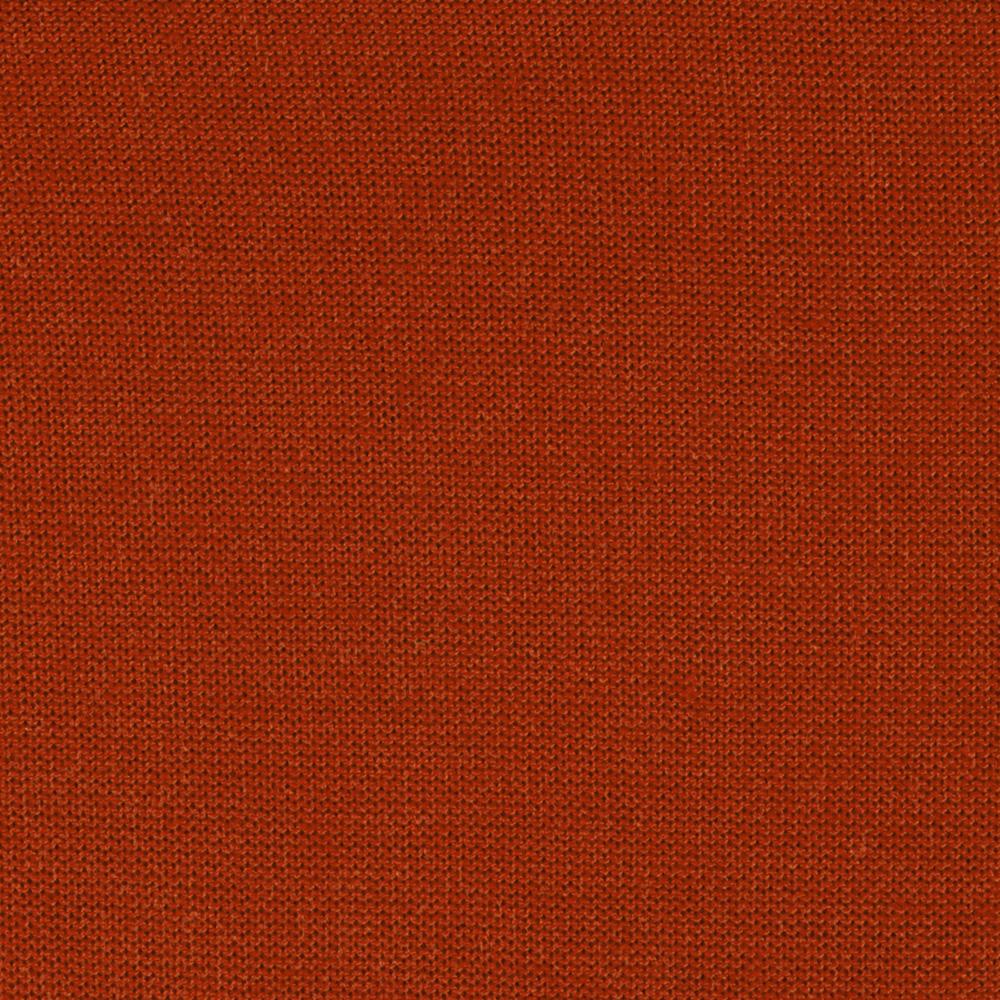 He was the son
During the time of Hosea, the Israelites were influenced by the worship and ways of the Canaanites.
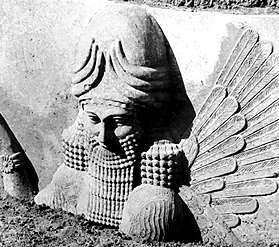 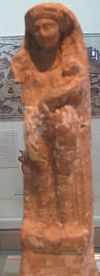 The Israelites were attracted by the fertility gods and goddesses and were deeply involved in the practices of their neighbors
(4)
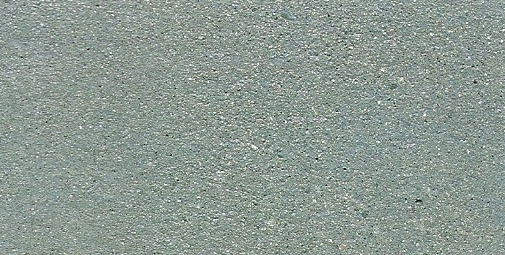 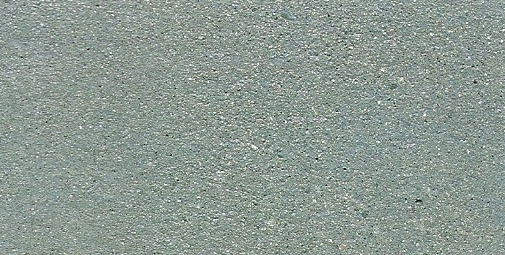 The Marriage
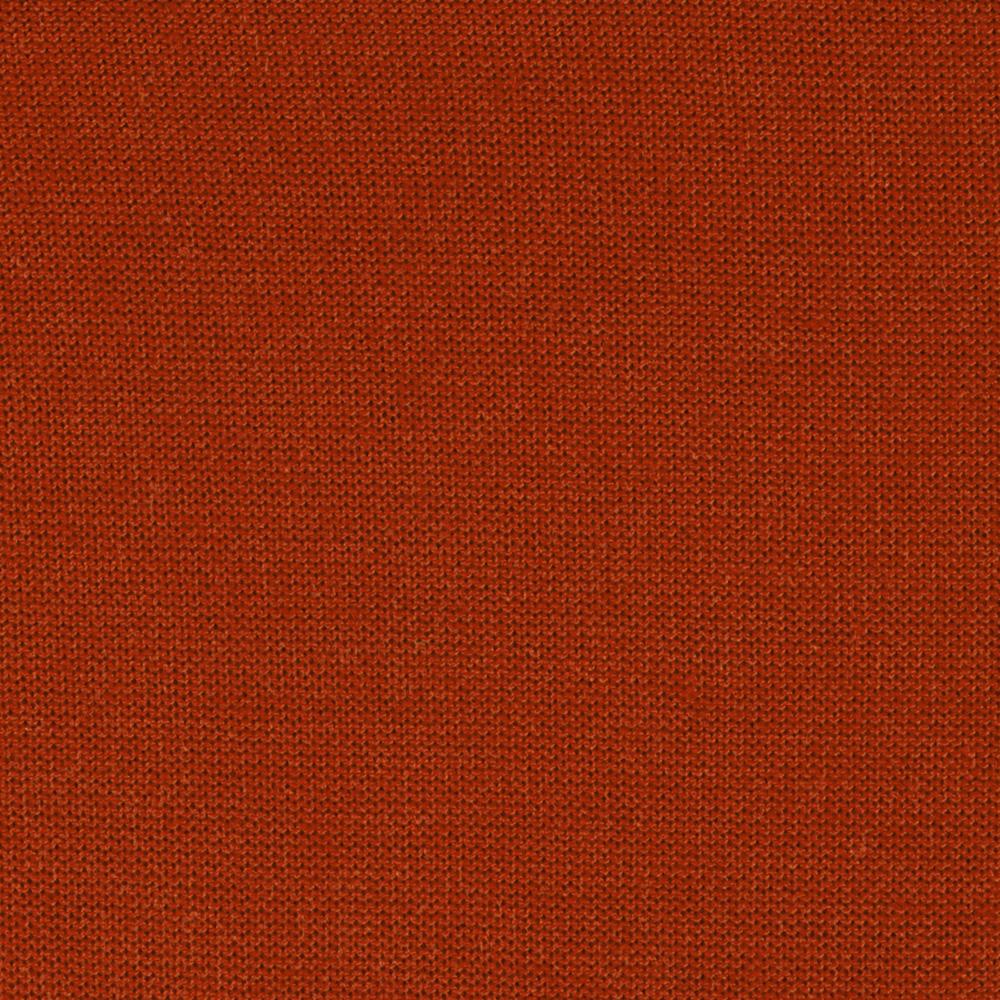 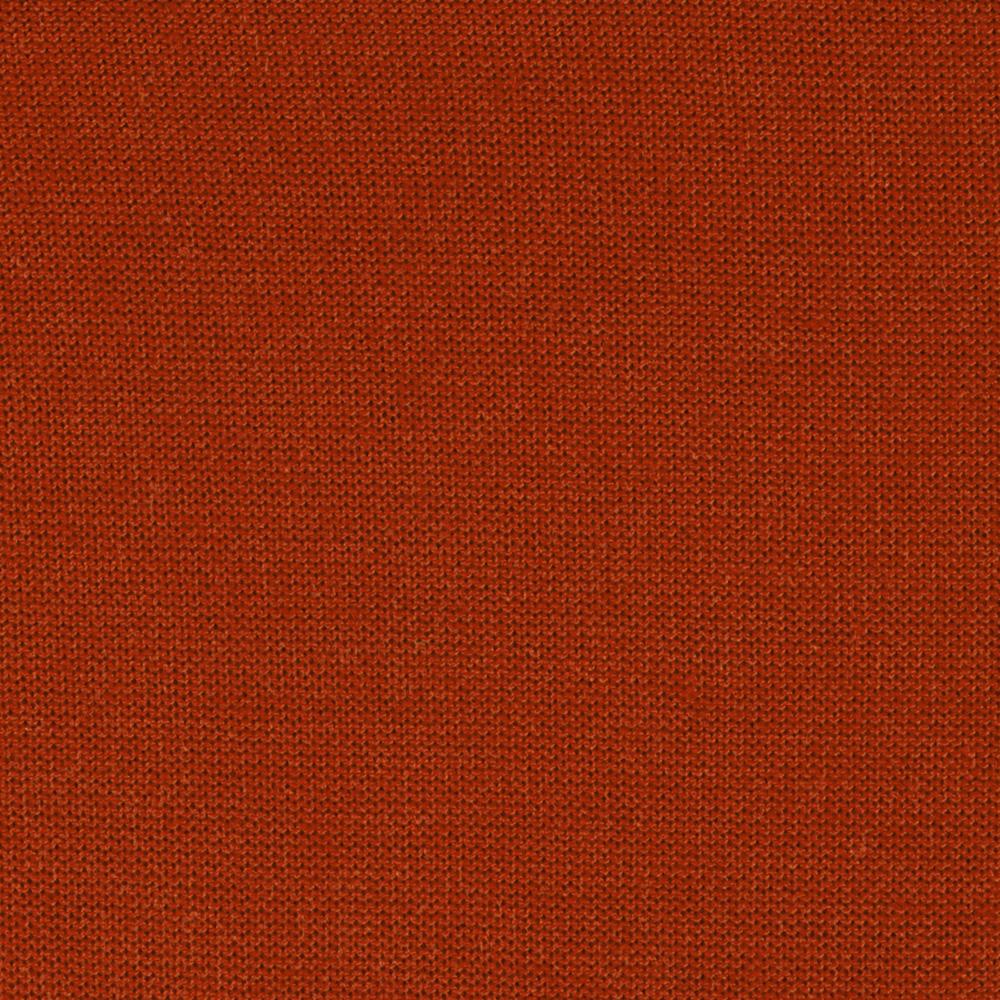 Diblaim
He was the son
With this strange request he married Gomer (daughter of Diblaim) and by her Hosea had a son, Jezreel, then a daughter, Loruhamah, then another son, Loammi
Gomer
Hosea
Hosea was told to go and marry from among the common people even though they were in a state of apostasy
Jezreel
Loruhamah
Loammi
Hosea 1:3-9
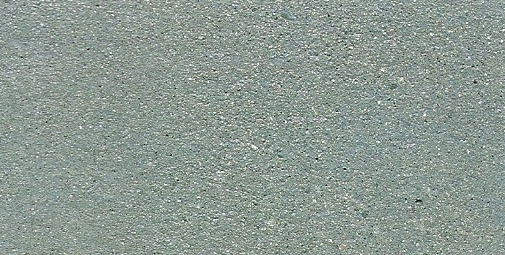 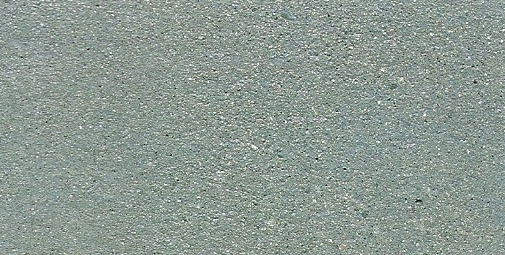 Interpretation #1
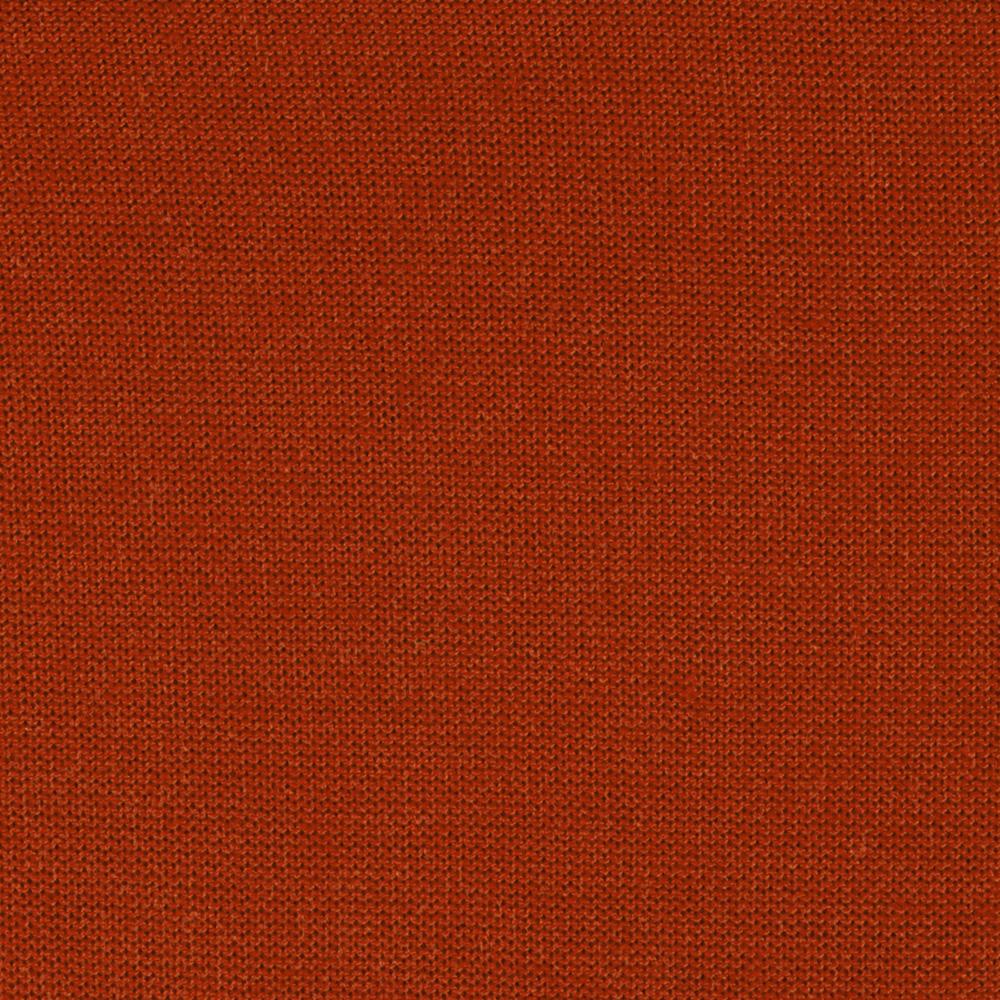 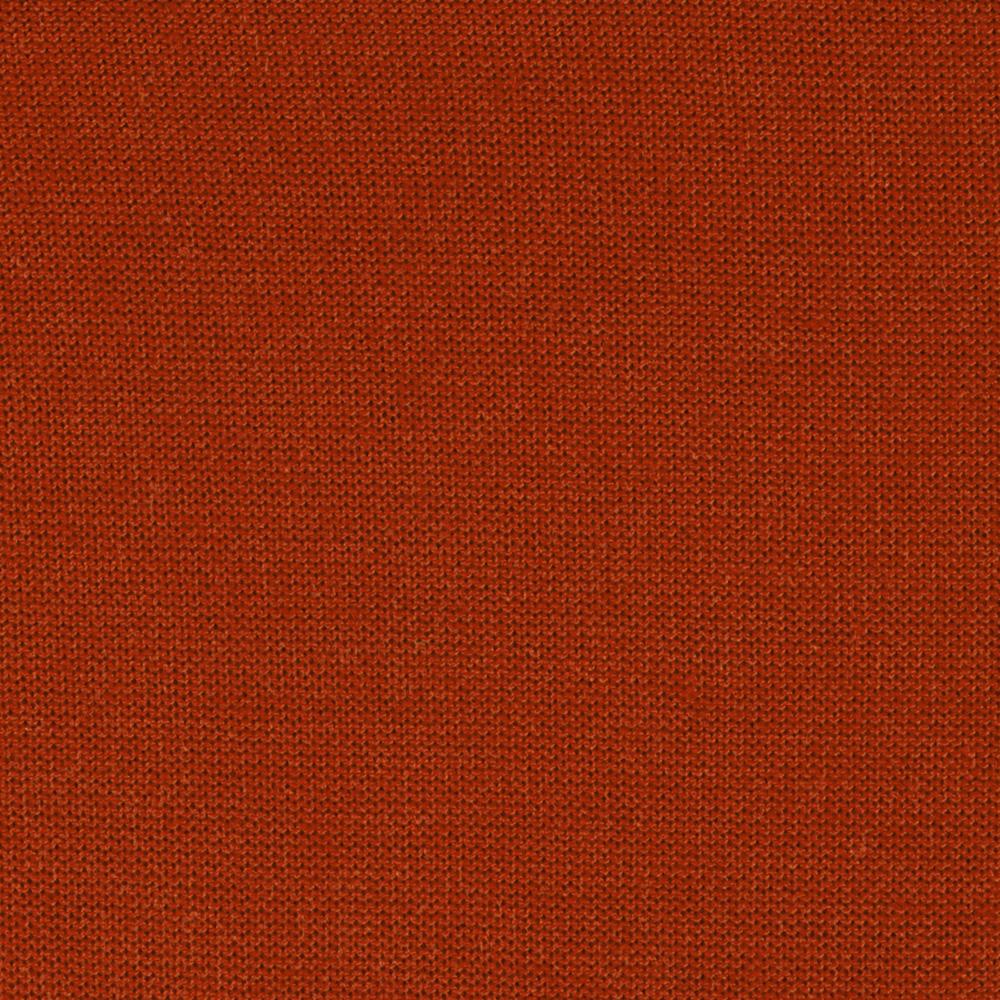 He was the son
Hosea was actually asked by God to marry a harlot.
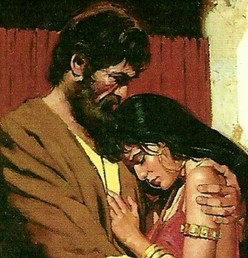 Scholars
This marriage served as an object lesson to call Israel’s attention to their carnal state
Some Others
Others
God would not use sinful behavior even in an object lesson of this kind.
The act of Hosea marrying a harlot would be inconsistent with God, who ‘cannot look upon sin with the least degree of allowance’ (Alma 45:16)
(5)
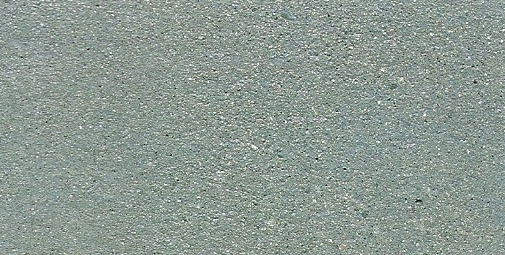 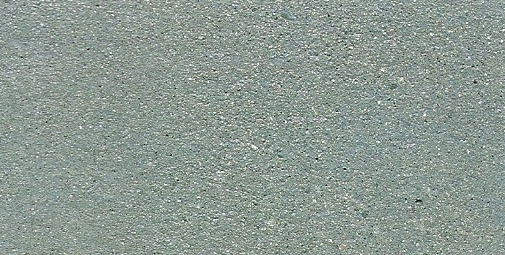 Interpretation #2
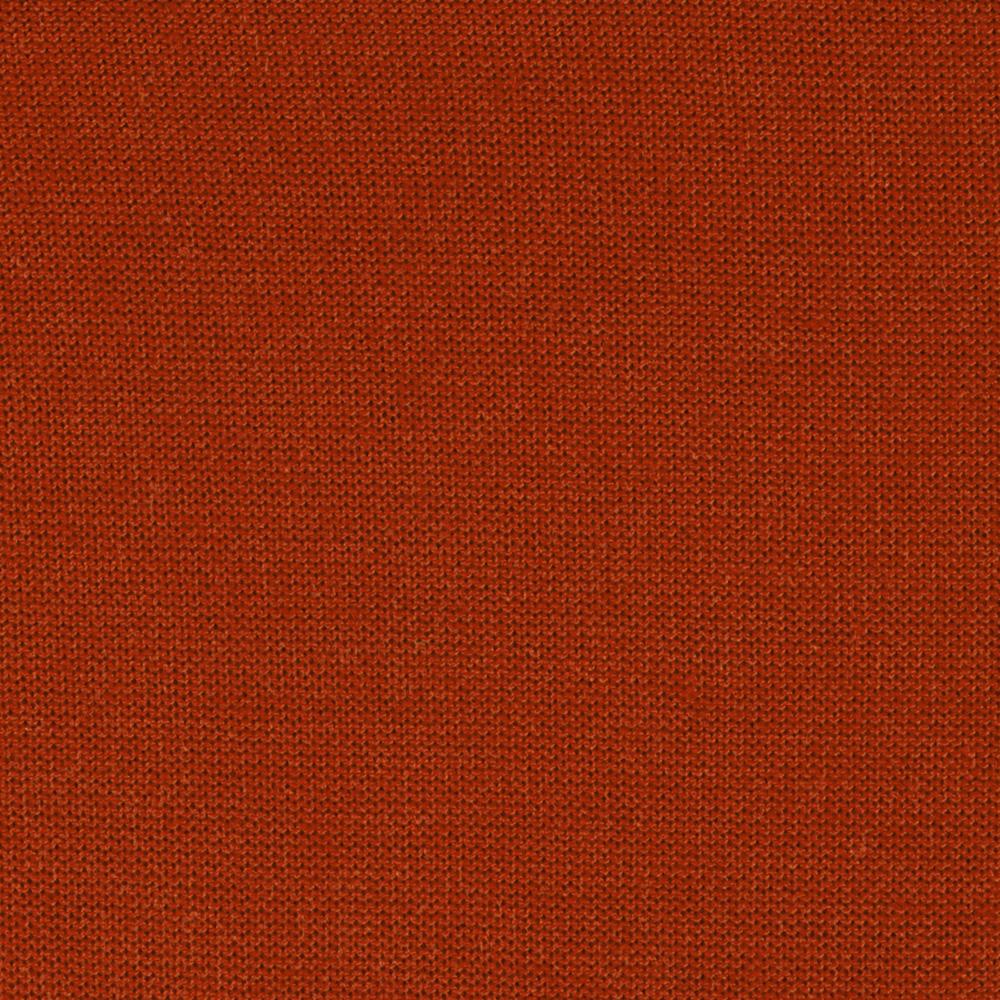 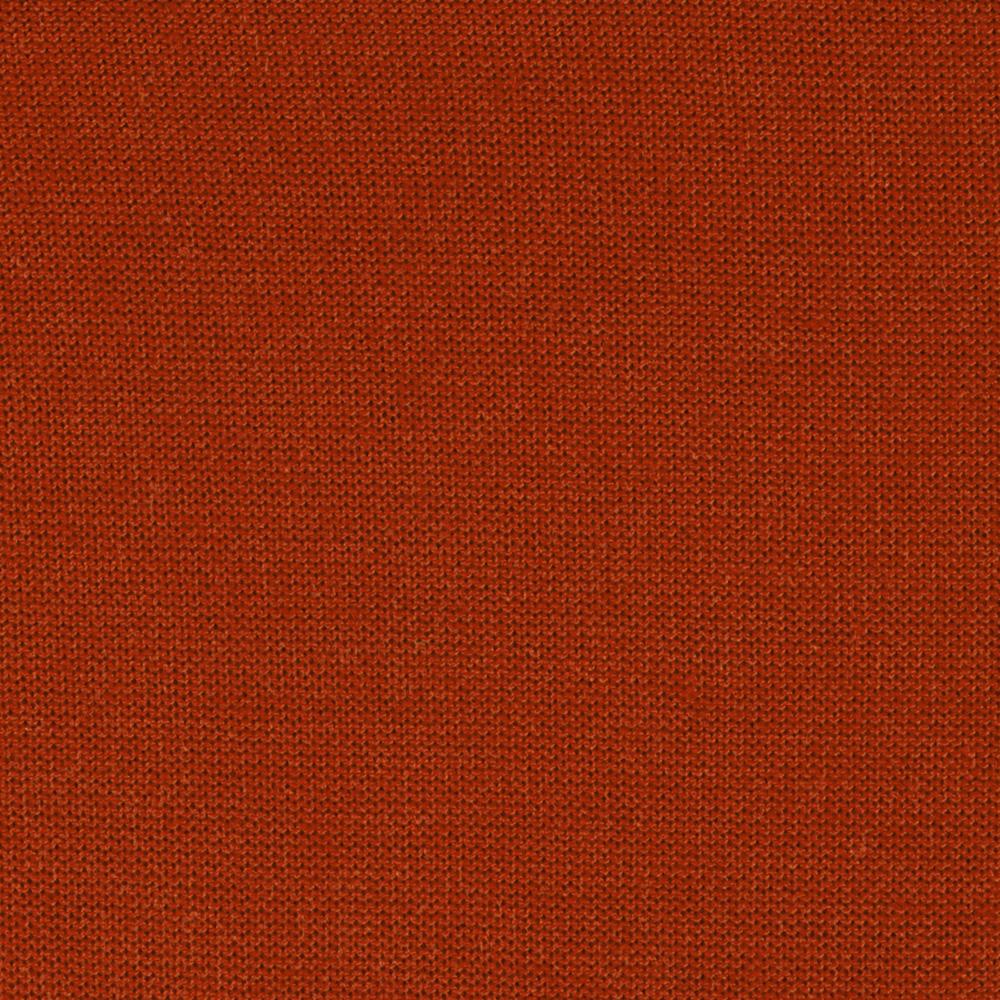 He was the son
The experience came to Hosea in a dream or vision
There was neither harlot nor marriage, but hosea was asked to accept the burden of being prophet (husband) to immoral Israel (Gomer).
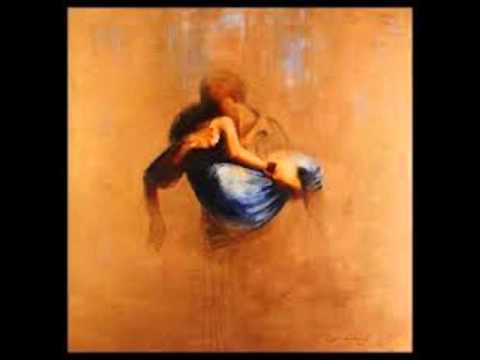 Scholars
Most reject this alternative because of the intensity of Hosea’s involvement with the imagery.
(6)
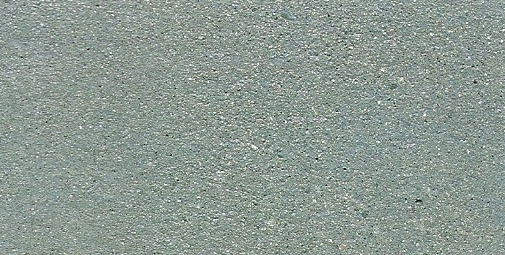 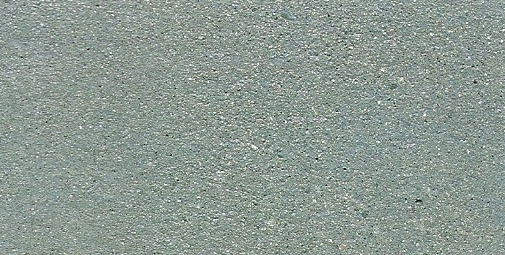 Interpretation #3
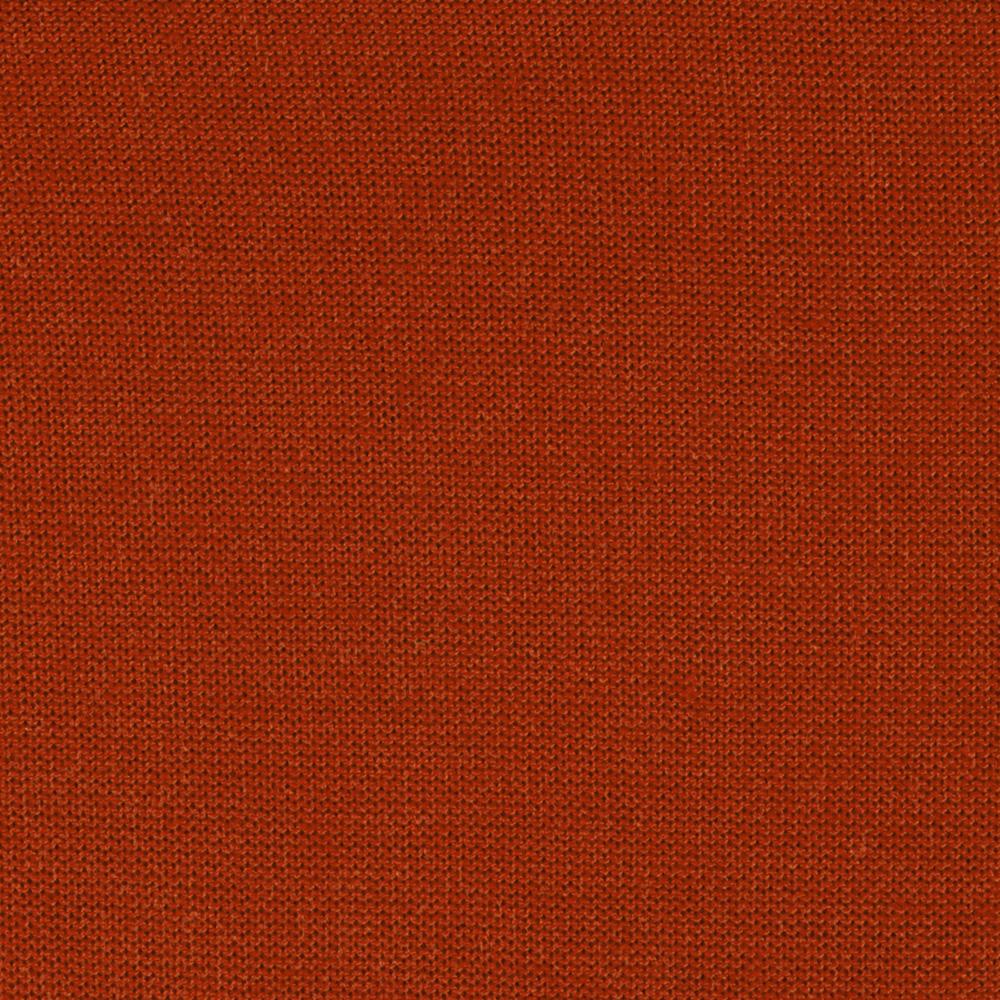 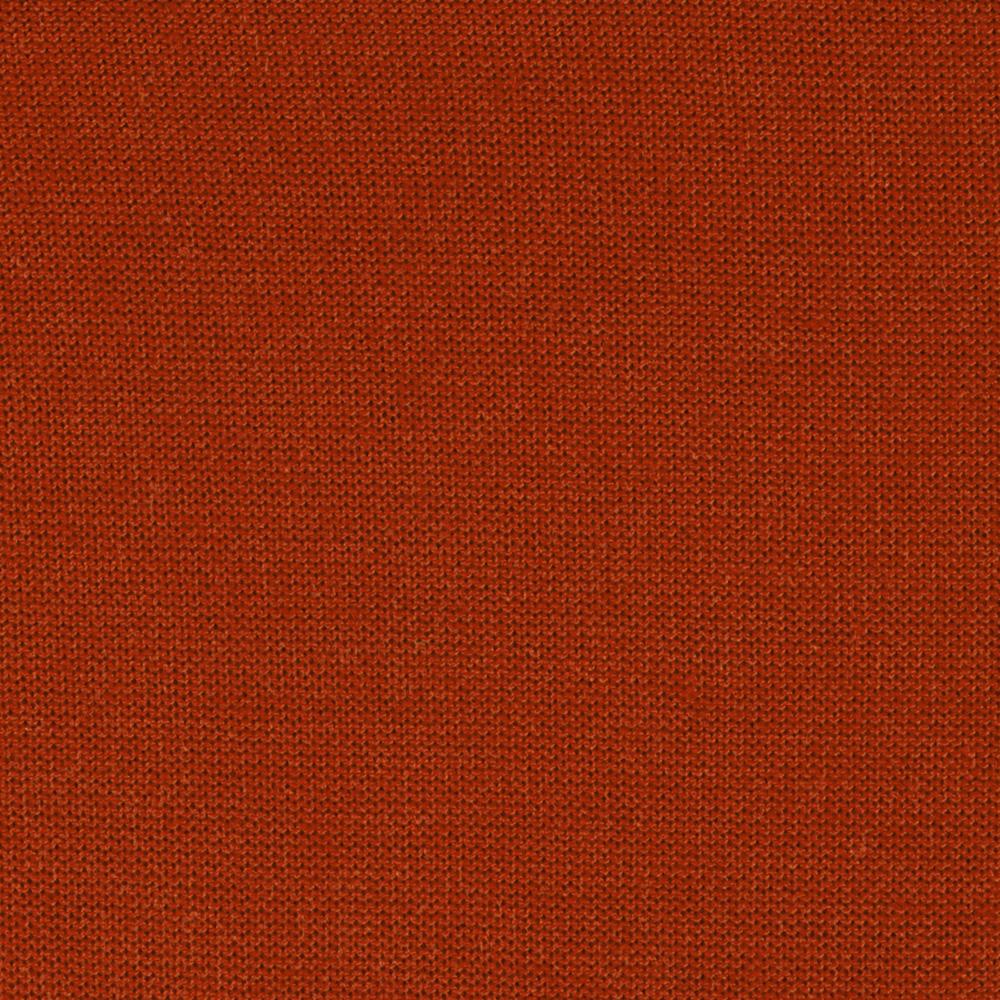 He was the son
Hosea married Gomer who had been faithful at that time but later became (a harlot)
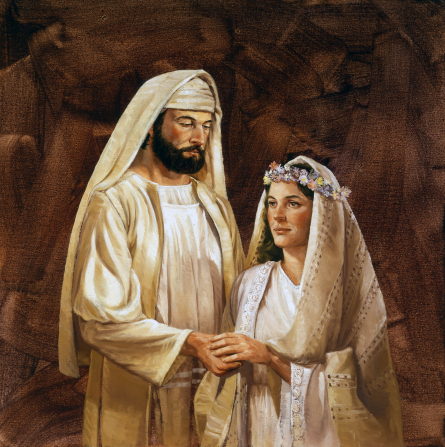 An ‘enacted parable’ with the phrase ‘wife of whoredoms’ (Hosea 1:2) refers to what Gomer became.
Scholars
Hosea looked back on his experiences and all that he had suffered and learned through them, recorded incidents that helped illustrate his teaching..
However, if Gomer were faithful and true at the time of the marriage, this phrase would seem like a peculiar way to describe her..
(6)
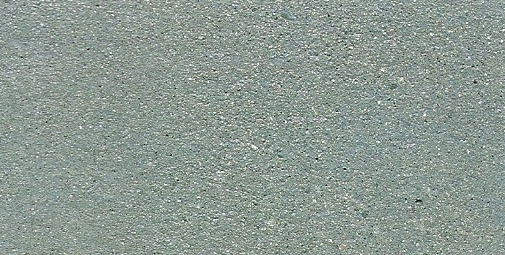 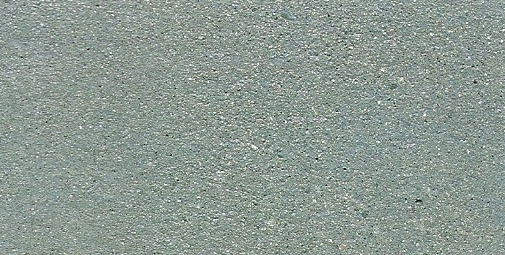 Interpretation #4
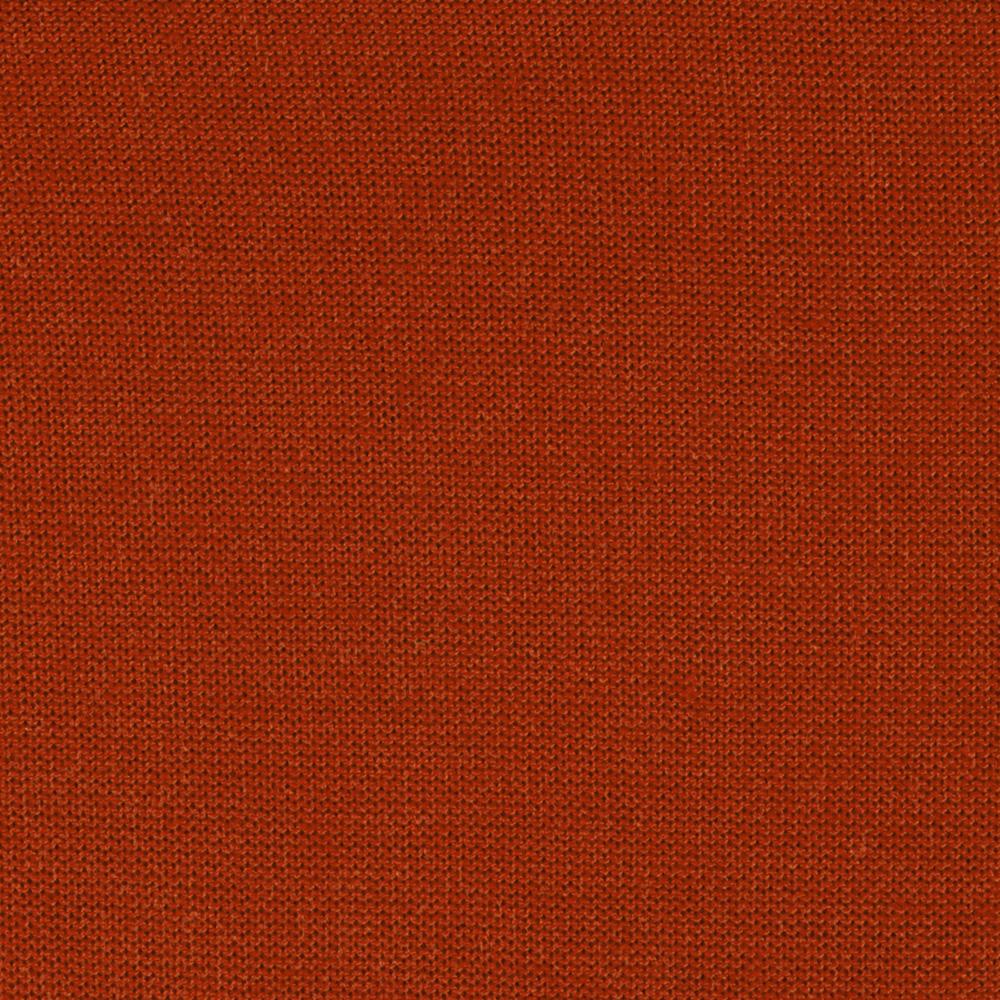 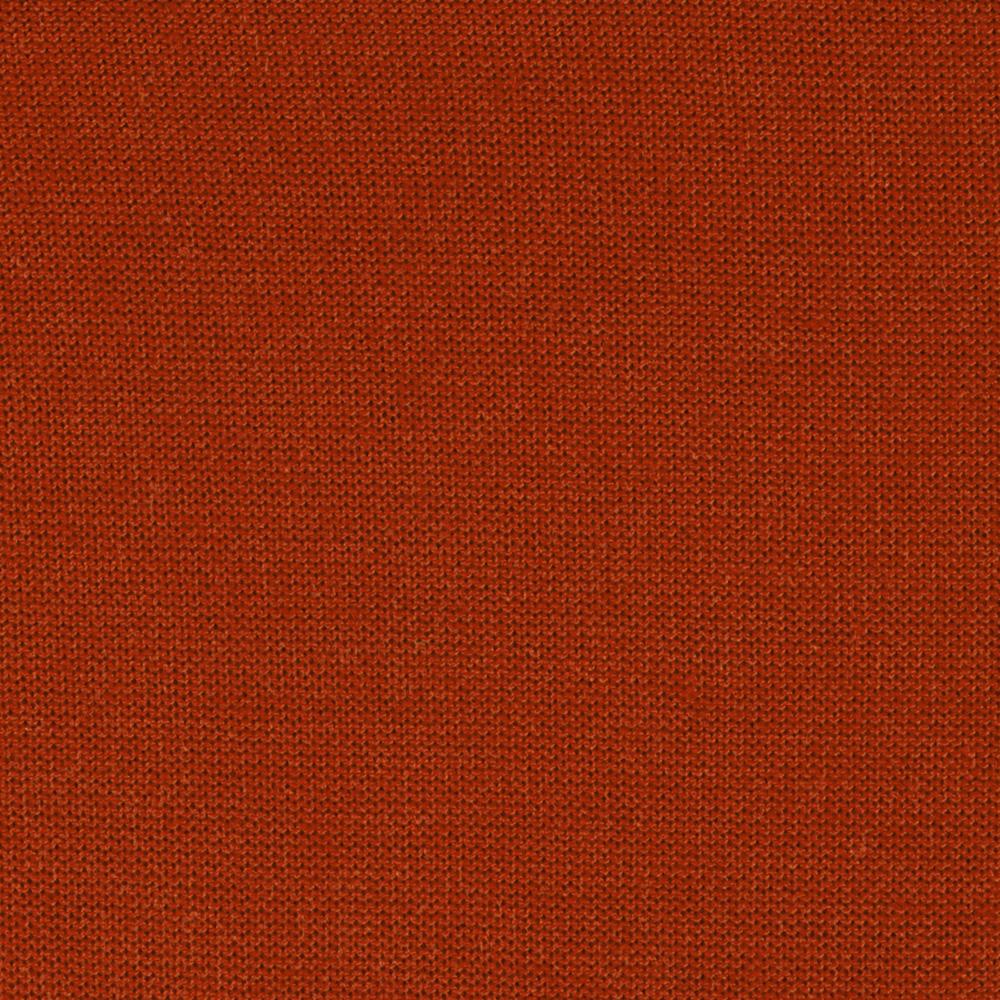 He was the son
Gomer was not actually a harlot, but a worshiper of Baal
She was guilty of spiritual harlotry
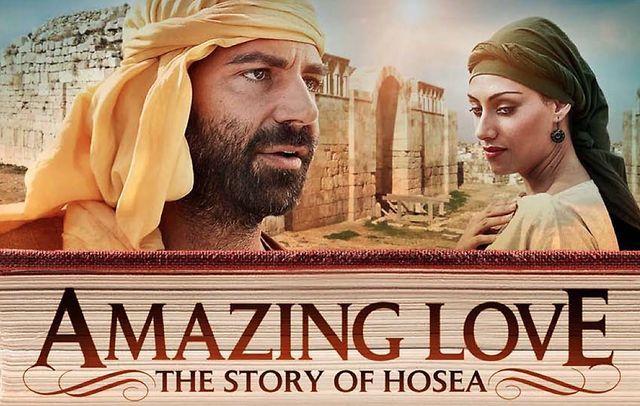 However, it seems peculiar that God would ask a prophet to marry a nonbelieving woman.
(6)
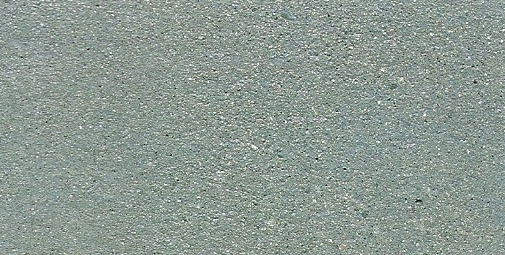 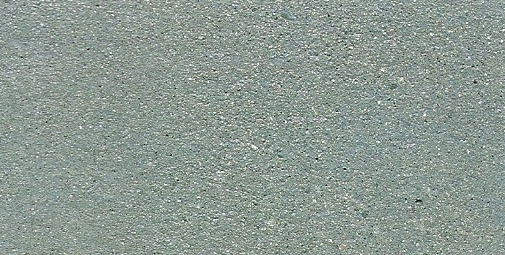 Interpretation #5
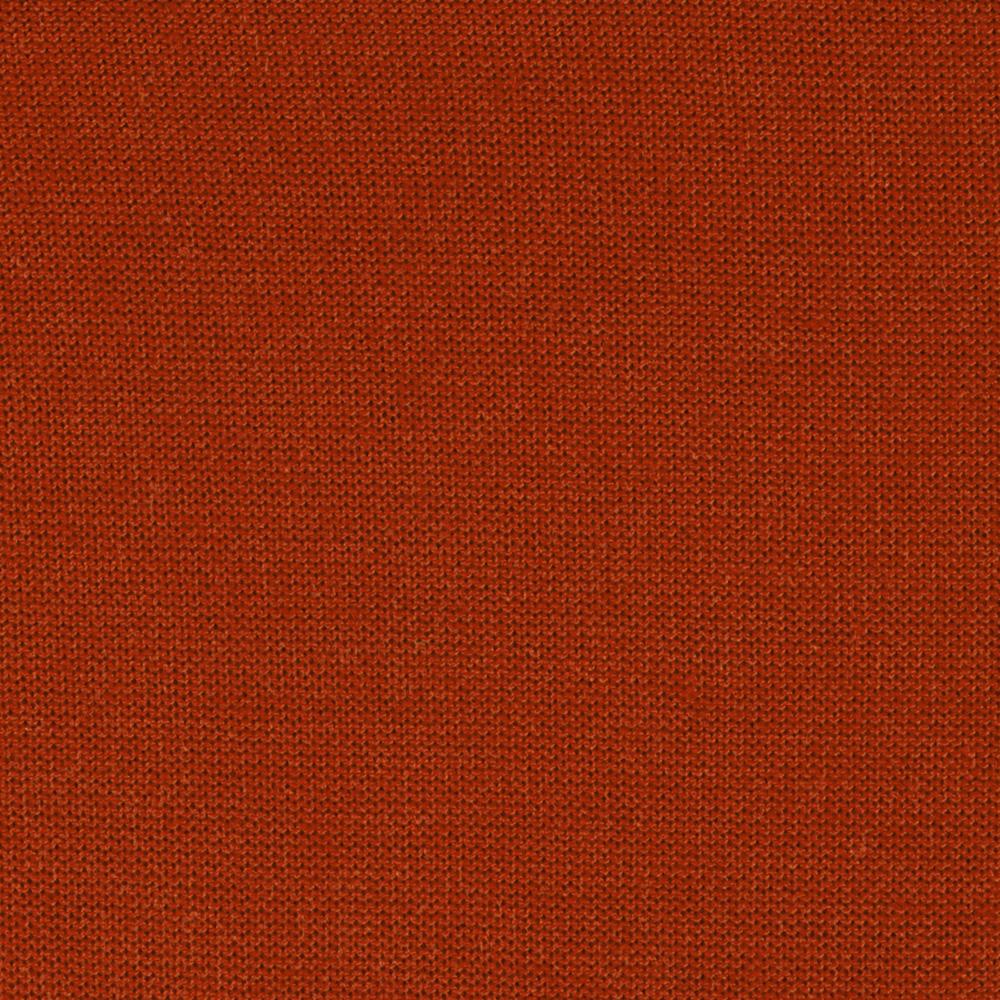 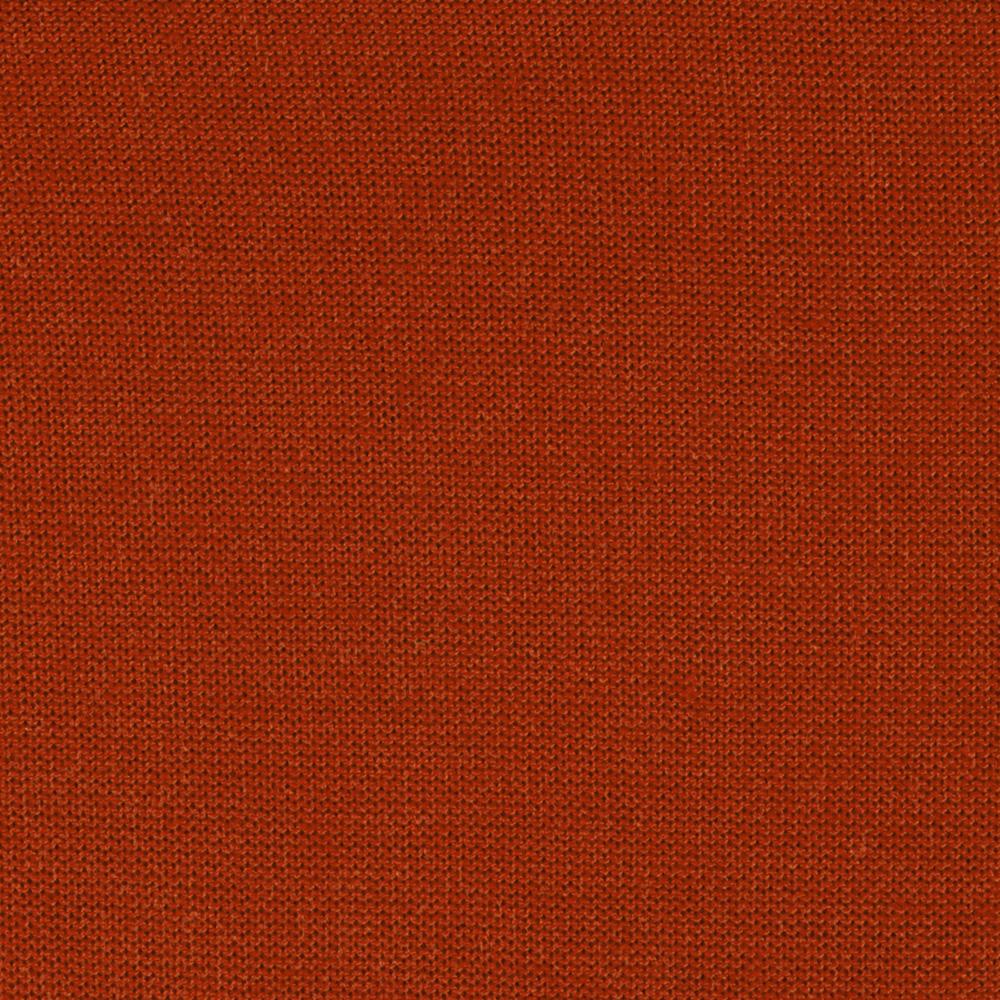 He was the son
An Allegory designed to teach the spiritual consequences of Israel’s unfaithfulness
Some Believe

This represents the prophet’s call to the ministry – a ministry to an apostate and covenant-breaking people
The children = a union of the coming of the judgments of the Lord upon Israel. A warning which was to be carried to the people by the prophet.

The children’s names symbolize the destruction that lies in Israel’s future as a result of her idolatrous ways
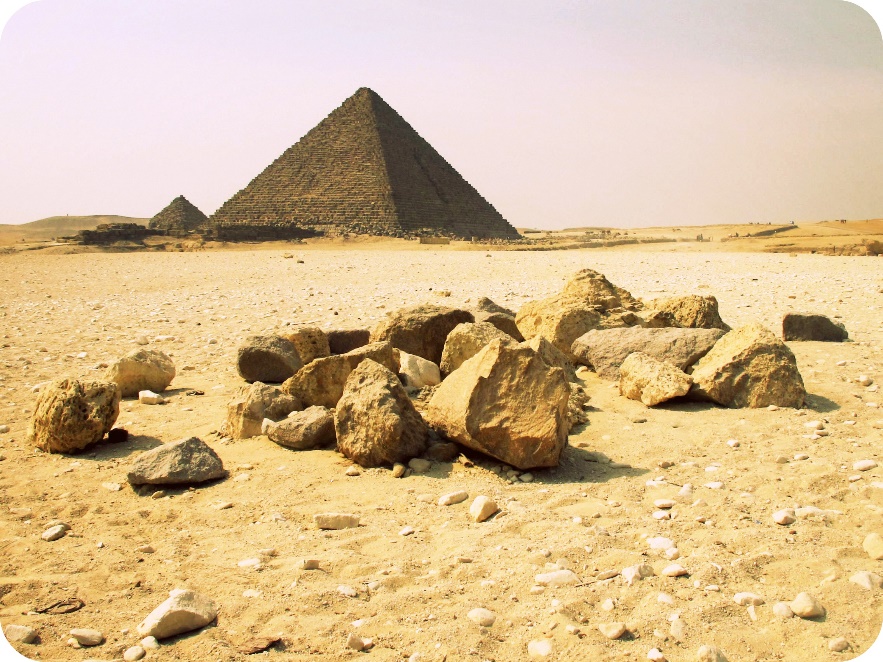 (5)
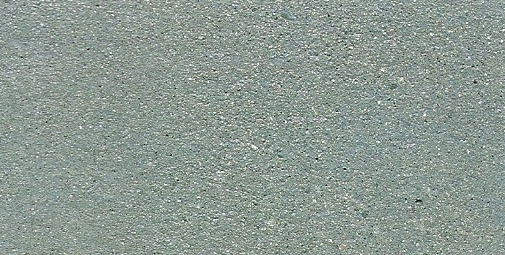 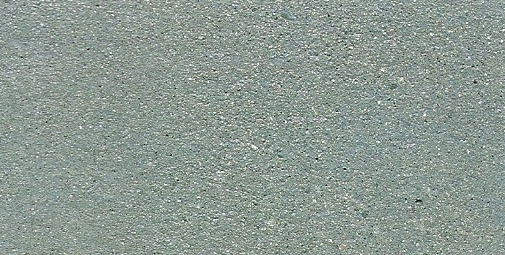 A Covenant Relationship
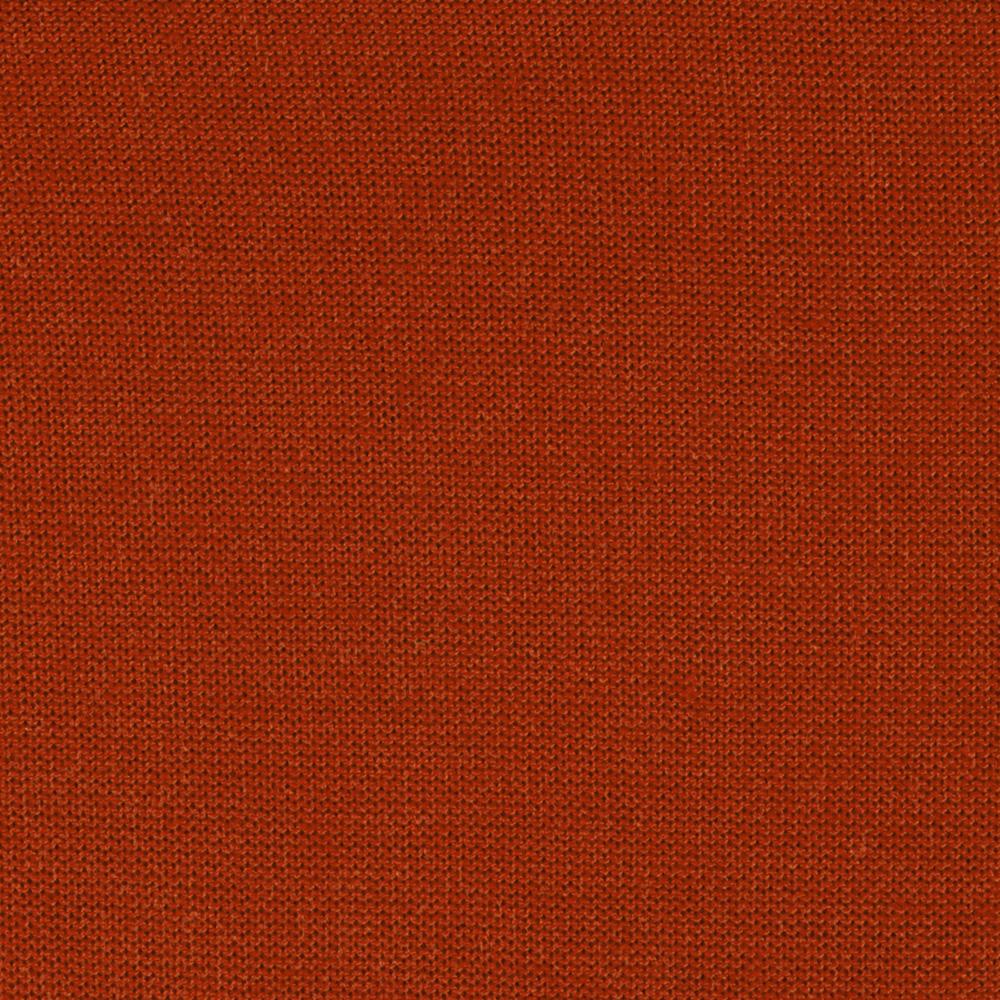 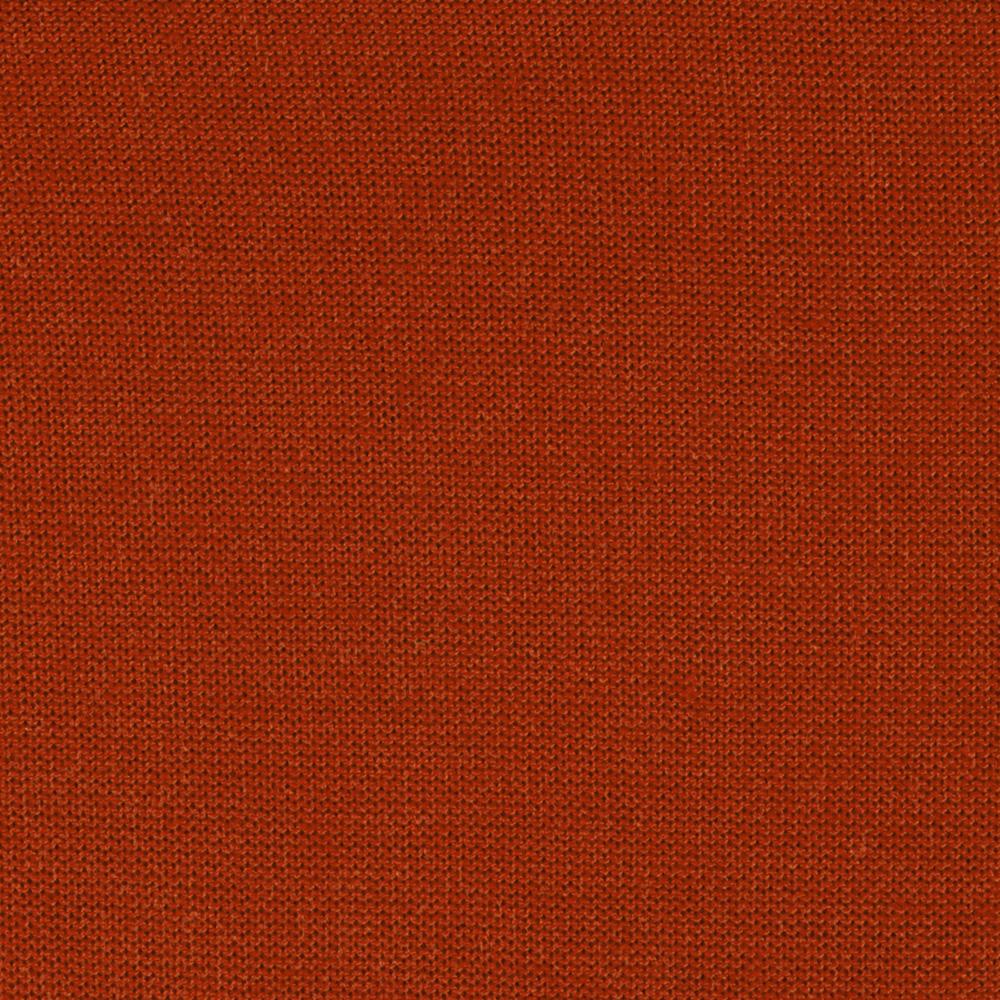 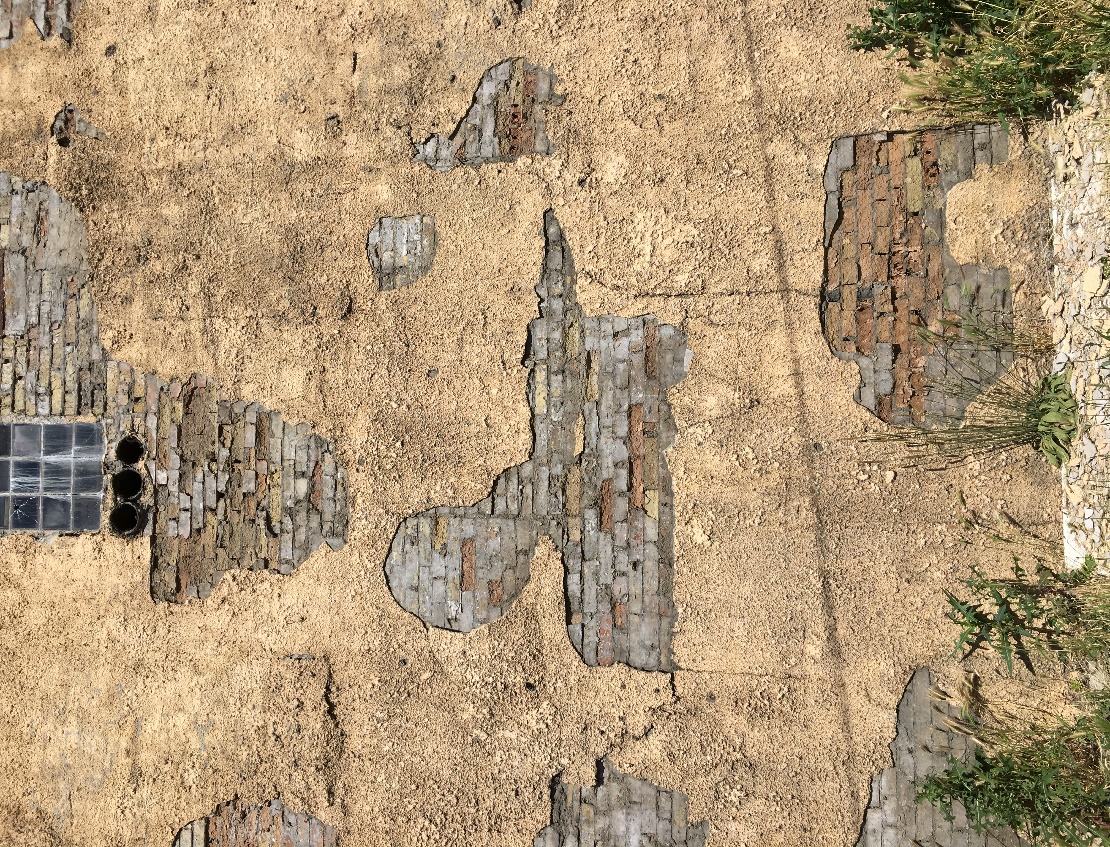 If we violate our covenants with the Lord, we will suffer negative consequences
He was the son
Hosea and Gomer = The relationship between Jesus Christ and the Israelites who turned away from the Lord
Hedge up thy way and make a wall =


Israel being separated from their false gods when they were carried away by the Assyrians
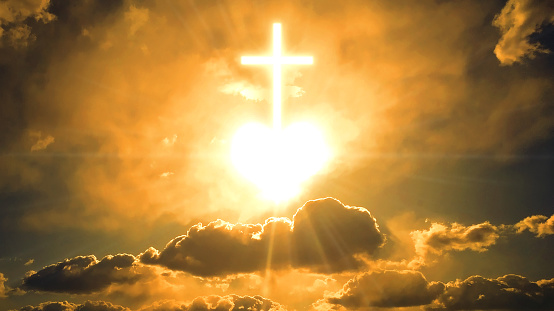 Hosea 2:6
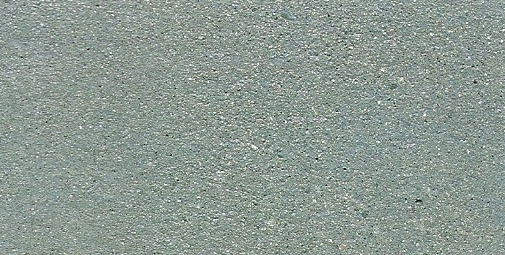 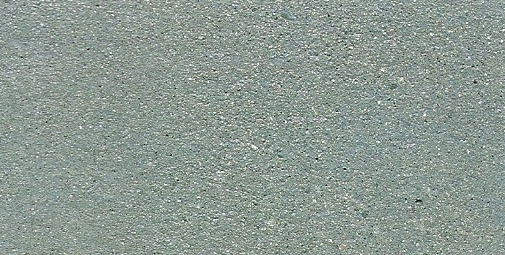 Worshipping Other Gods
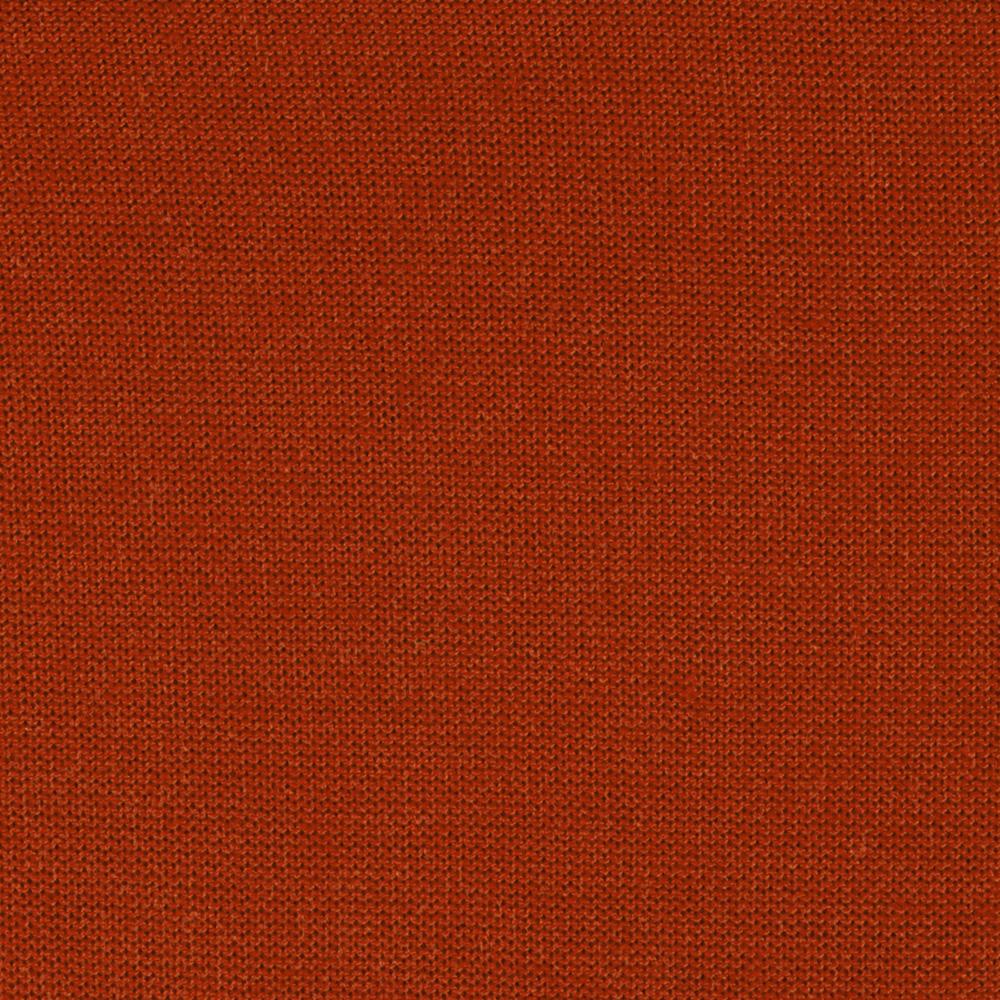 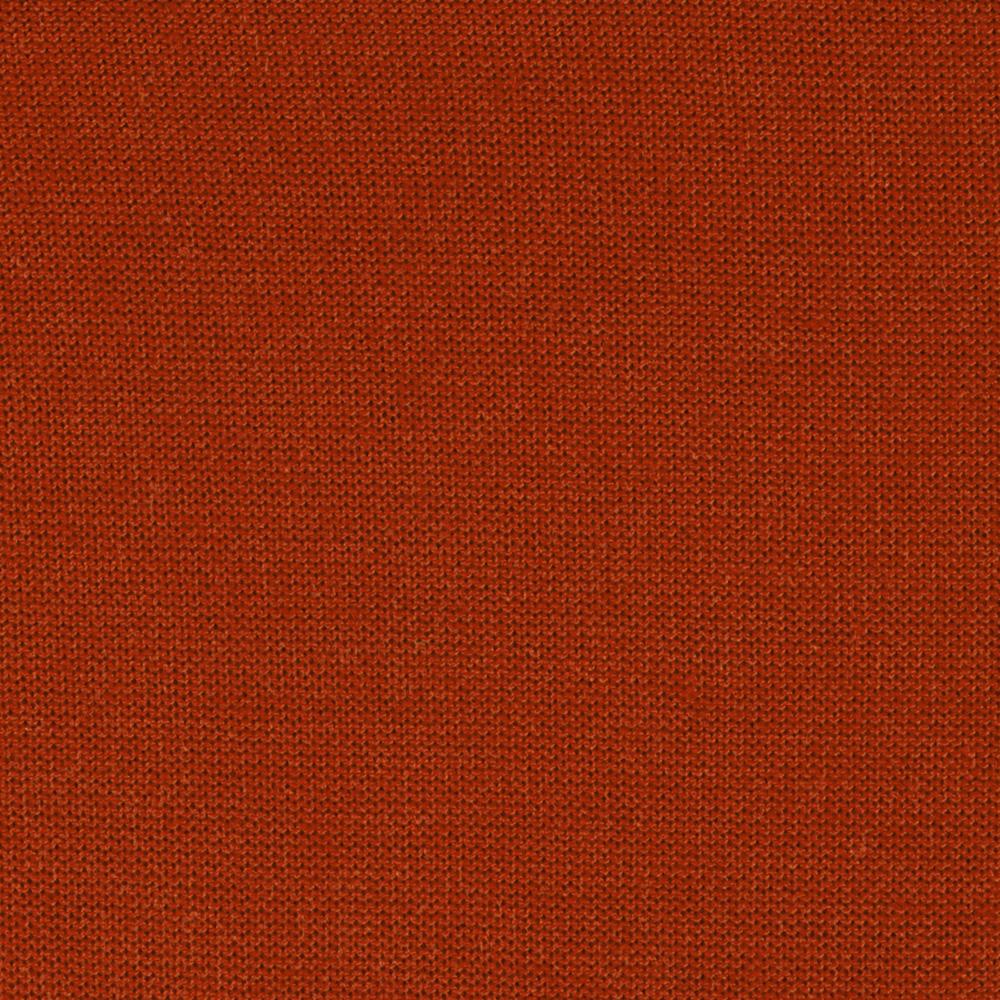 He was the son
Israel turns away and breaks covenants with the Lord
Separates from the Lord
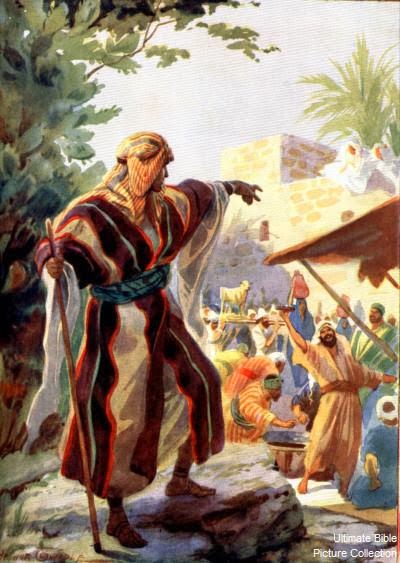 “In a spiritual sense, to emphasize how serious it is, the damning sin of idolatry is called adultery.

When the Lord’s people forsake him and worship false god, their infidelity to Jehovah is described as whoredoms and adultery. 

By forsaking the Lord, his people are unfaithful to their covenant vows, vows made to him who symbolically is their Husband.” (7)
Hosea 2:6
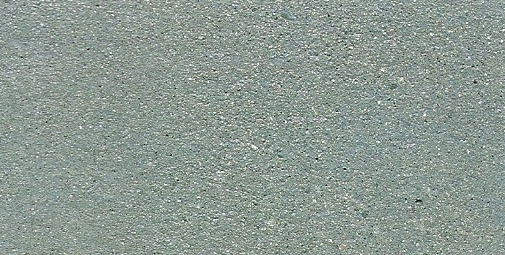 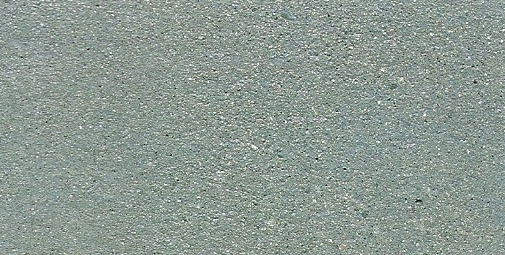 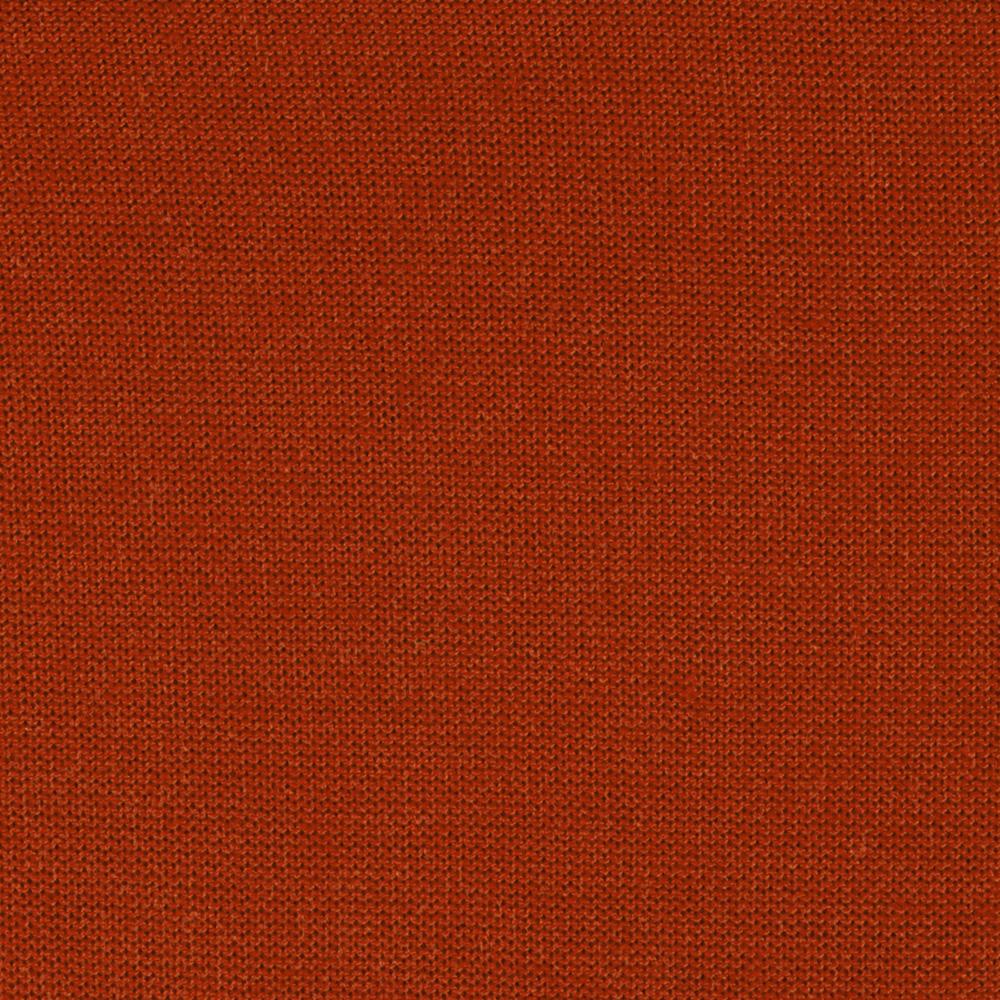 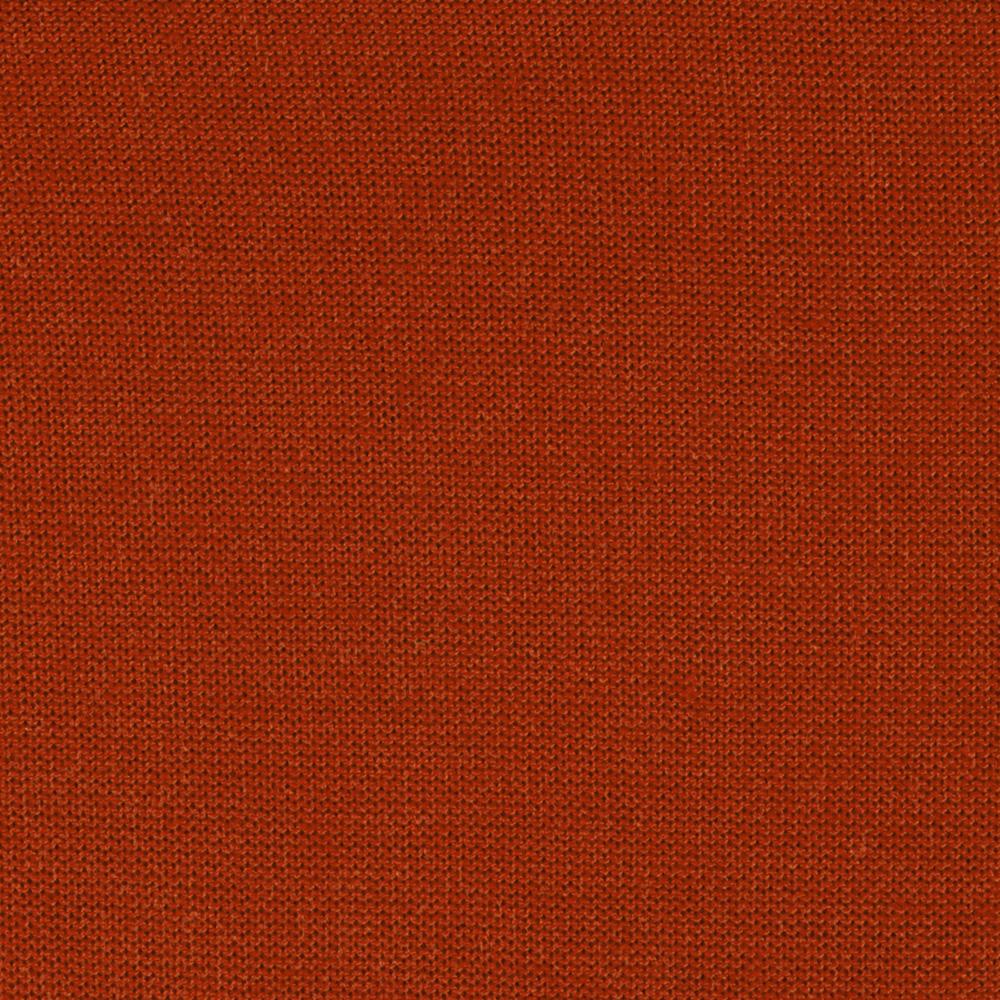 What did the Lord say He would eventually do for Israel?
Hosea 2: 23
Hosea 2:19–20
Hosea 2:17
Hosea 2:14–15
He was the son
Take away names of Baalim = They would no longer worship the idols (Baal)
Betroth = a binding commitment. To reestablish the Lord’s covenant with Israel…to bind
Sow = To scatter then to gather
Allure =  and invitation to return to the Lord
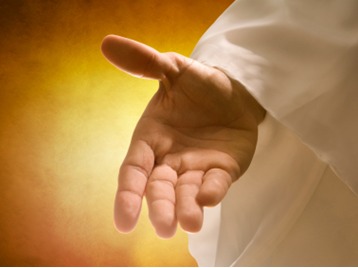 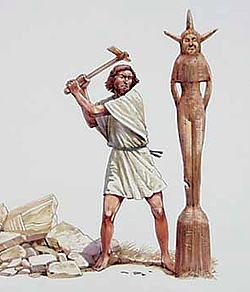 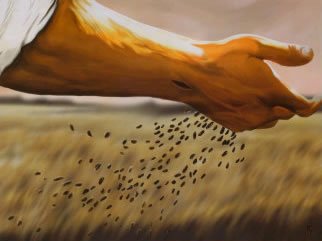 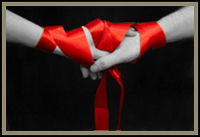 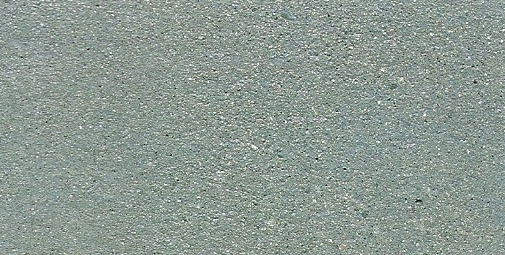 Bondage
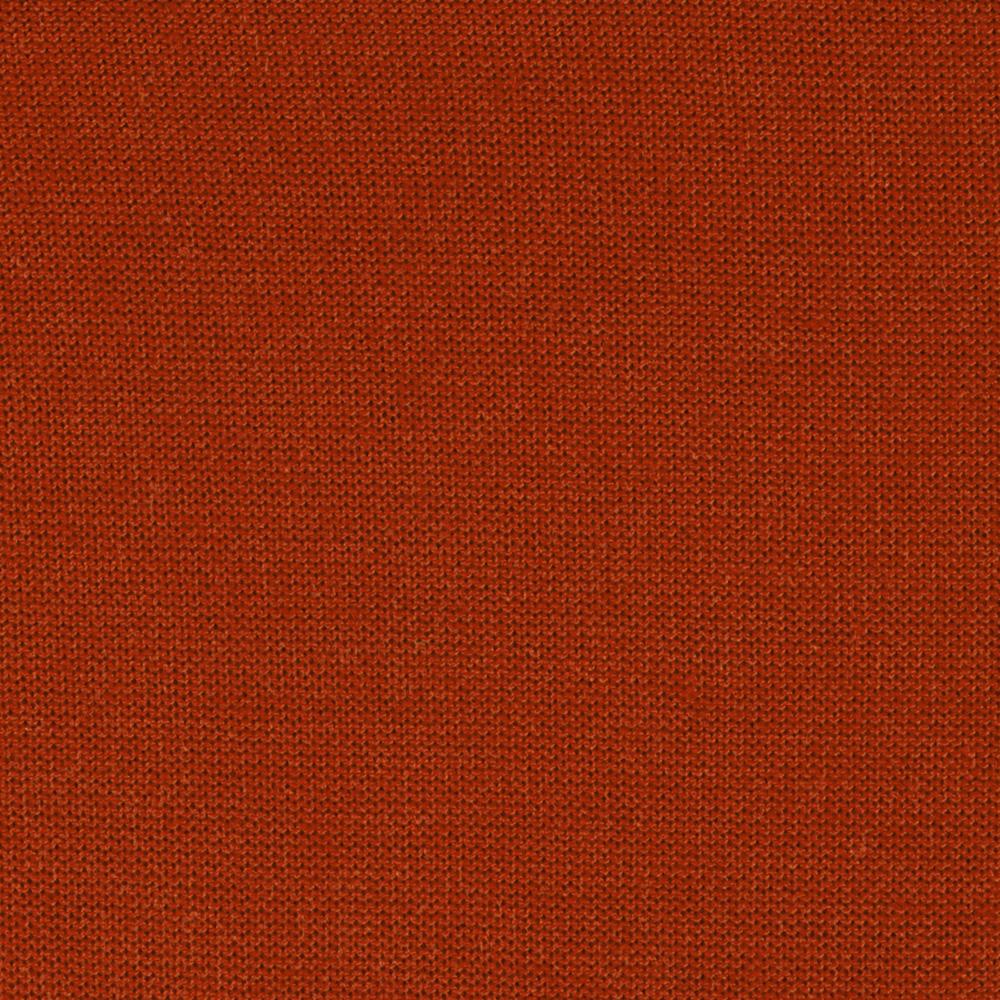 Gomer had been placed in bondage
What did the Lord command Hosea to do for Gomer?
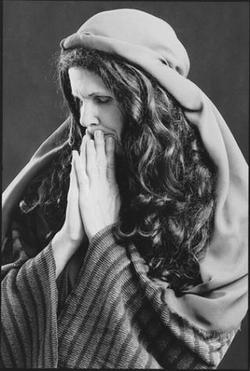 If Gomer would forsake her sins and remain faithful to her marriage covenant with Hosea, then Hosea would continue to love and care for Gomer as her husband in spite of her previous sins. 

Hosea did for Gomer what the Lord does for all of His covenant people who turn to Him through repentance.
Hosea 3:1-3
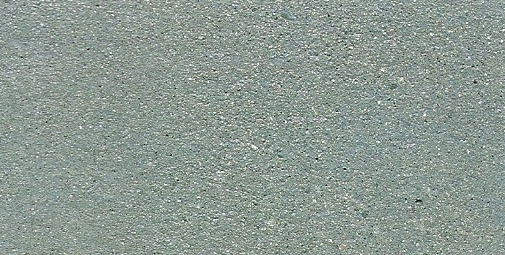 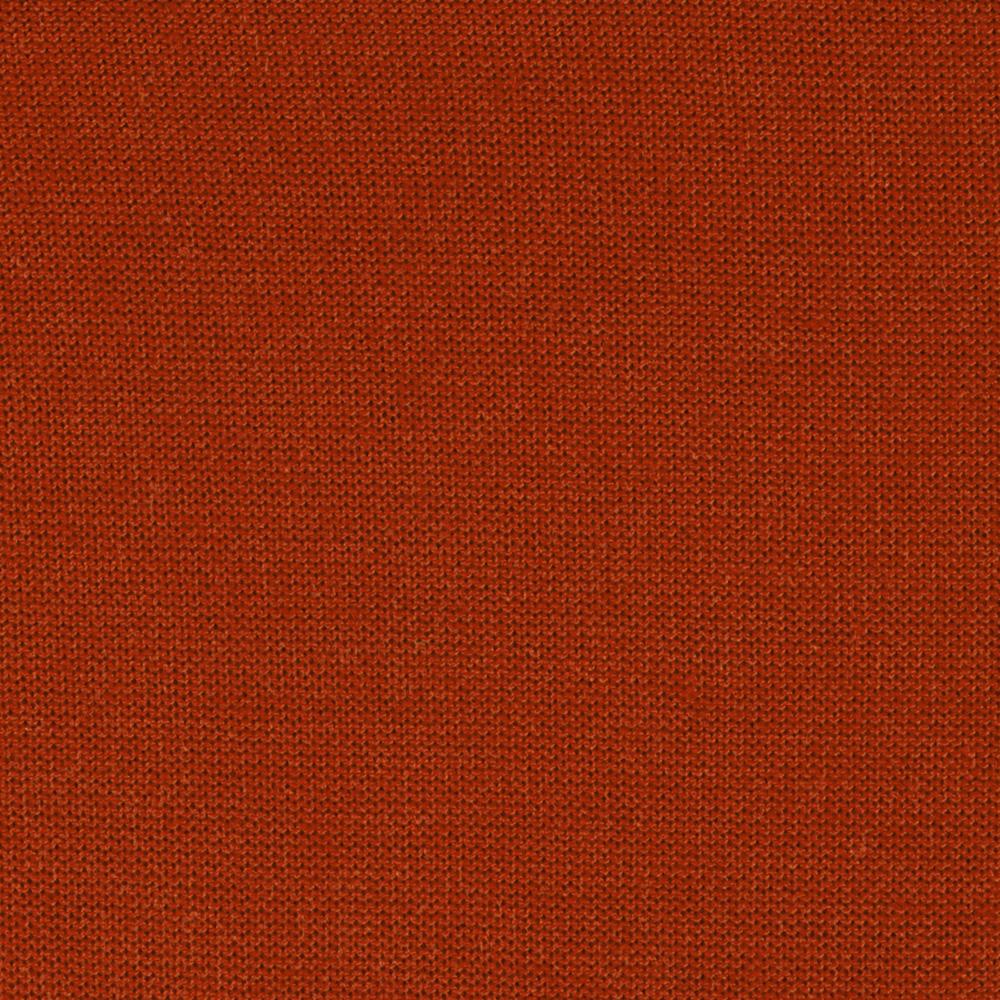 If we will repent and remain faithful to the covenants we have made with the Lord, then He will receive us and forgive our sins
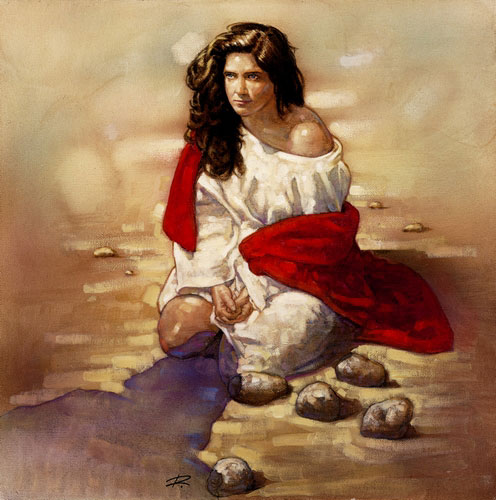 Gomer had to purify her life before she could feel Hosea’s love. 

In their captivity Israel would suffer without God’s help until she purified her life. Then she would know of God’s continued love.
Hosea 3:1-3
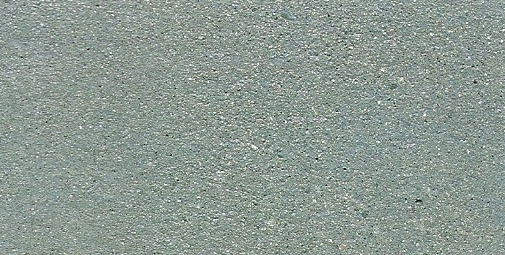 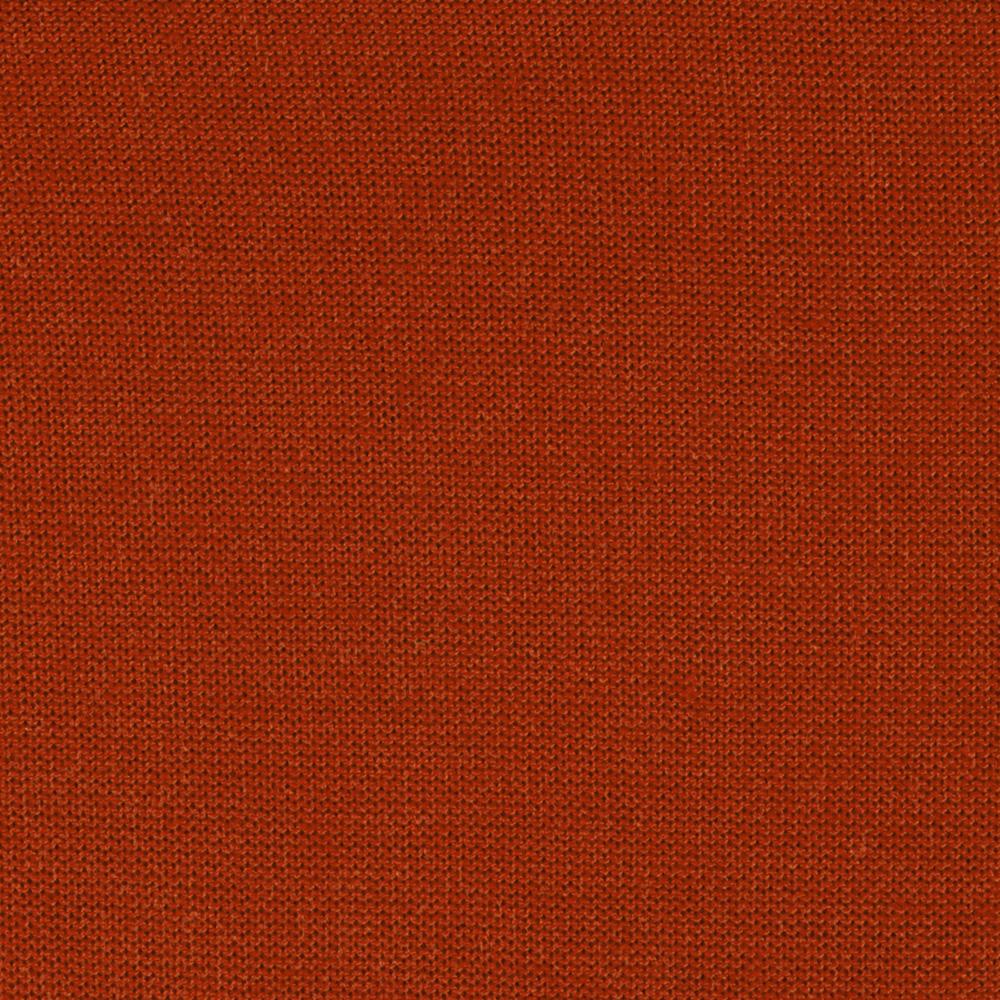 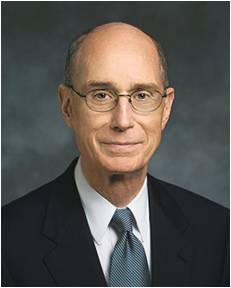 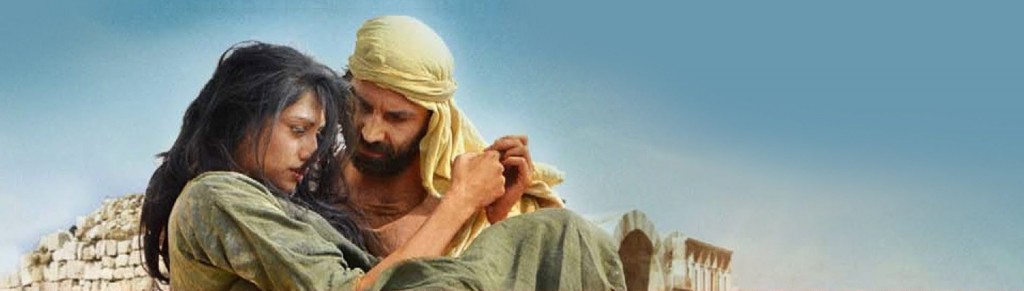 “This was not a story about a business deal between partners. 

… This was a love story. 

This was a story of a marriage covenant bound by love, by steadfast love.”
(8)
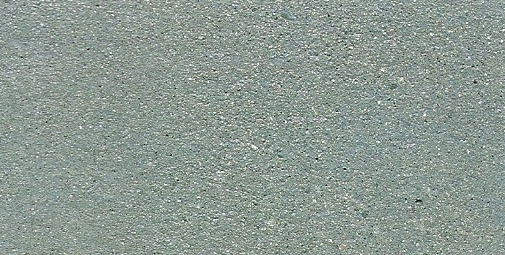 A Process of Purifying
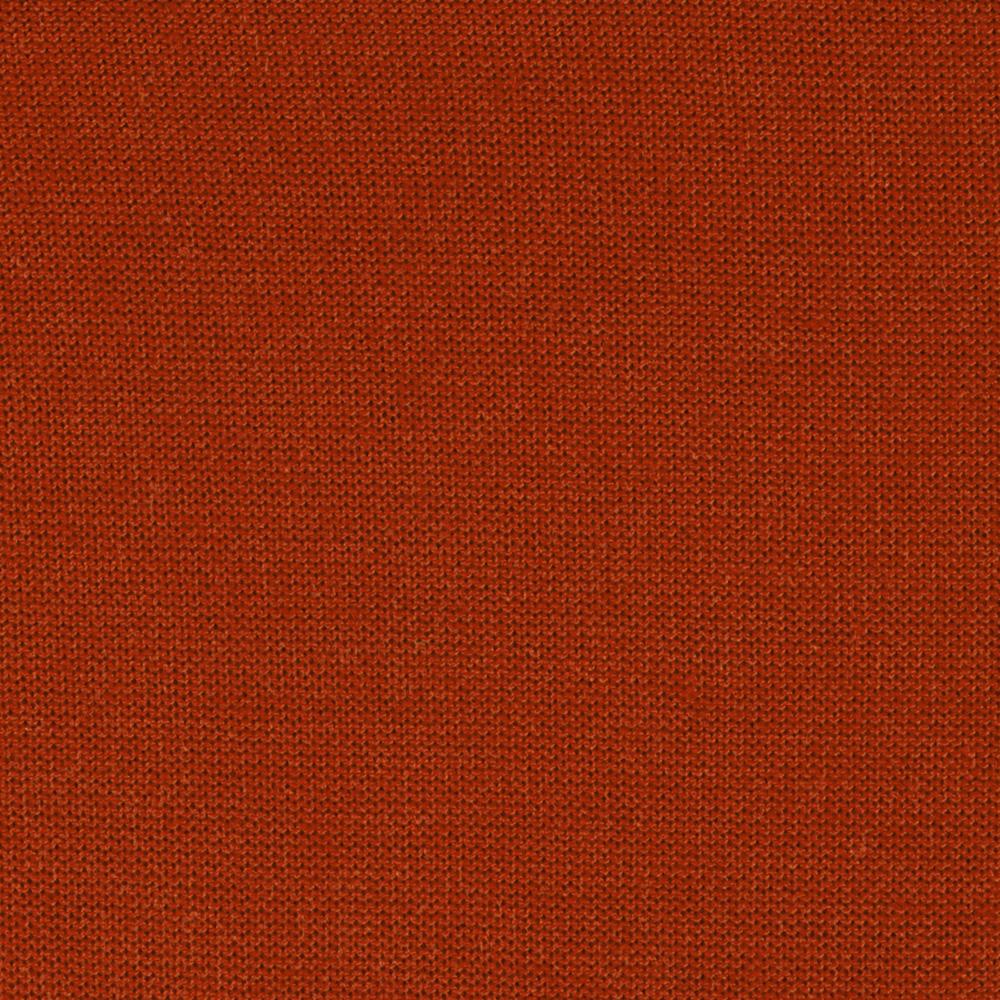 There is no such thing as
 ‘The Point of No Return’
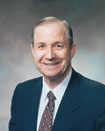 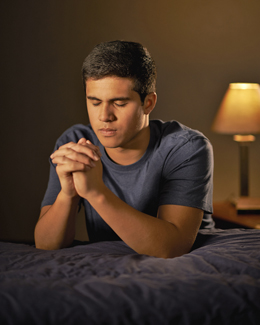 First, go to the Lord.

Second, go to the one we have offended.

Third, if necessary, go to our judge in Israel.

And fourth, then put it away.
Our responsibility is to do the work of repentance. We must abandon our sins so the cleansing can begin. 

He gave His life and suffered for all our sins. He can redeem us from our personal fall.
(9)
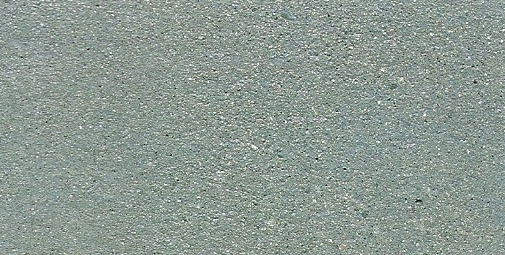 Speaking of Ephraim…
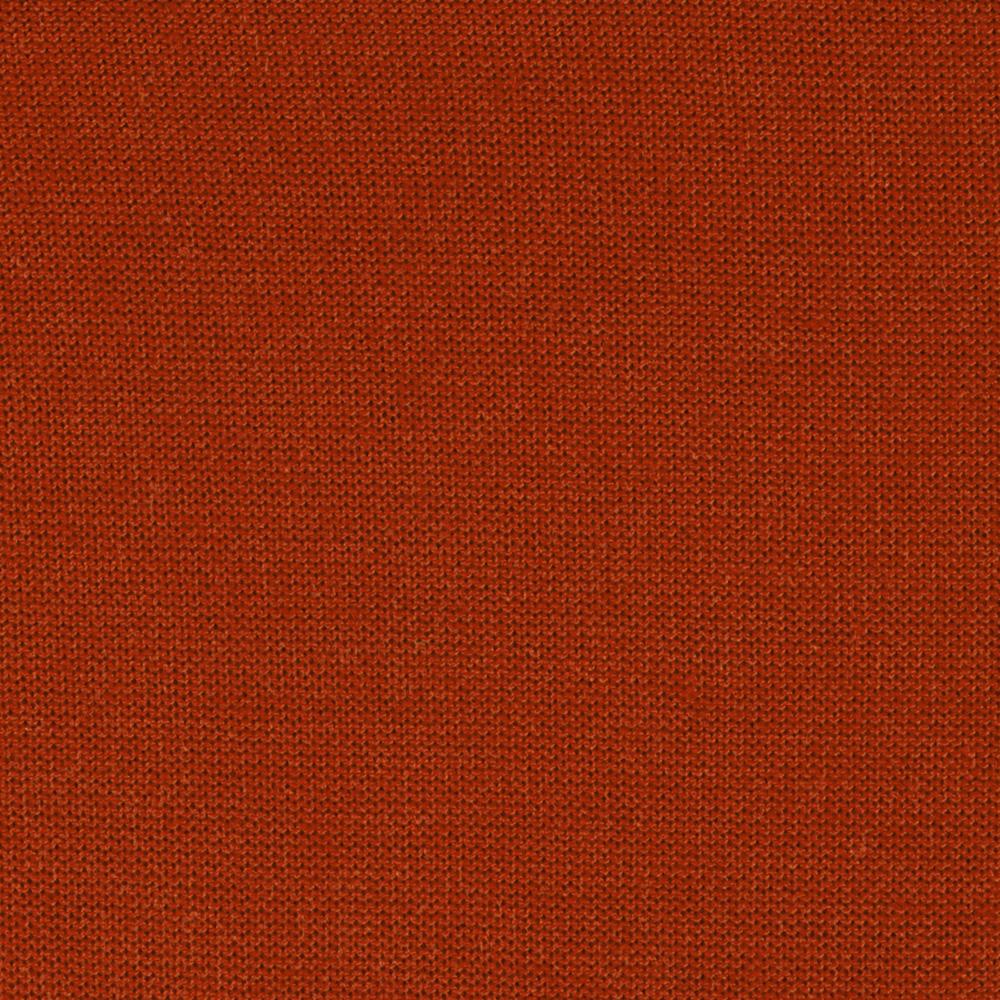 Why Is There So Much Emphasis on Ephraim and Judah and No Mention of the Other Tribes?
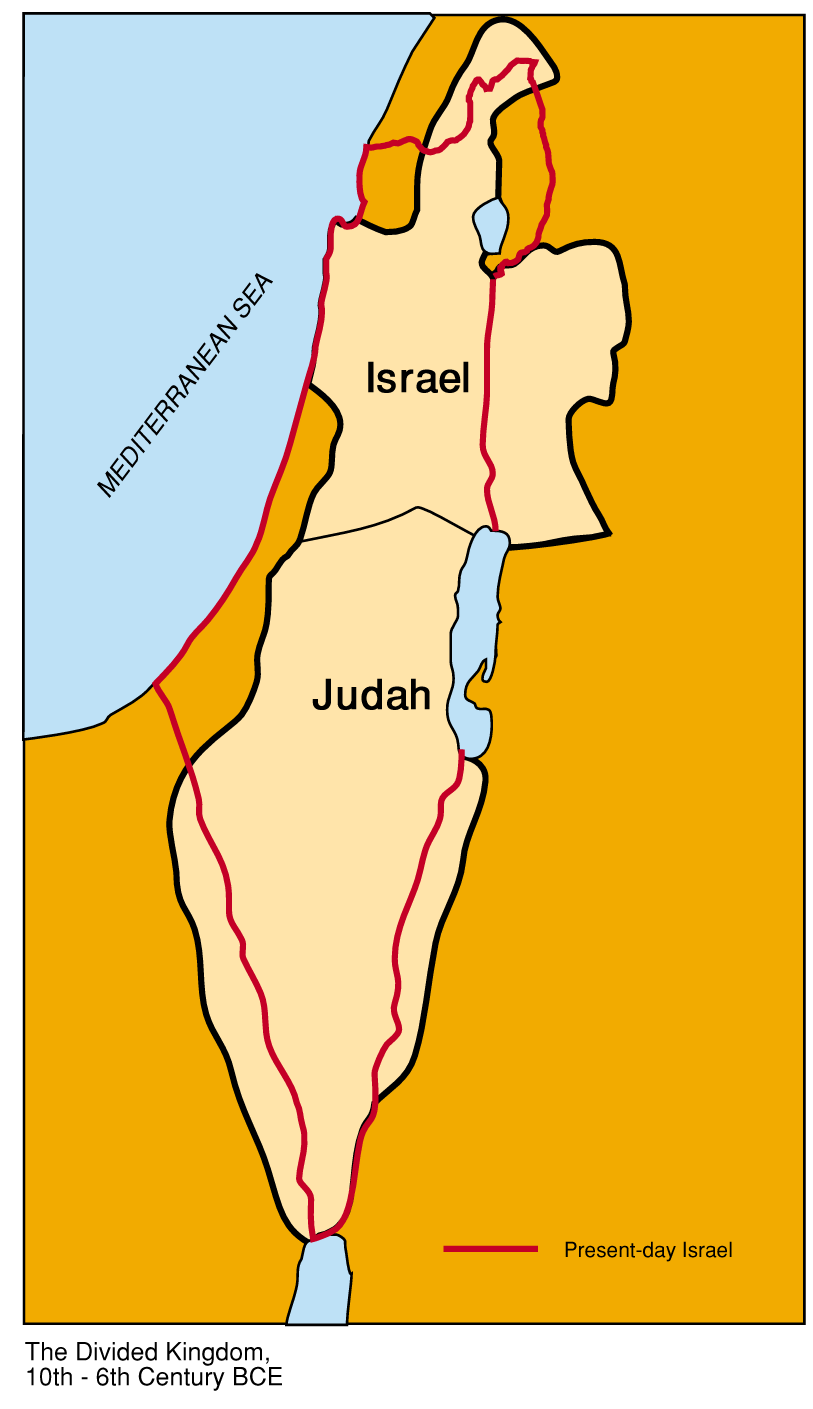 They were the two dominant tribes, Judah came to represent all the Israelites in the Southern Kingdom, and Ephraim came to represent the Israelites in the Northern Kingdom. Thus, as used here, Judah means the Southern Kingdom, and Ephraim the Northern Kingdom. (4)
Hosea 4:17; 5:3, 9, 11–14; 6:4
(9)
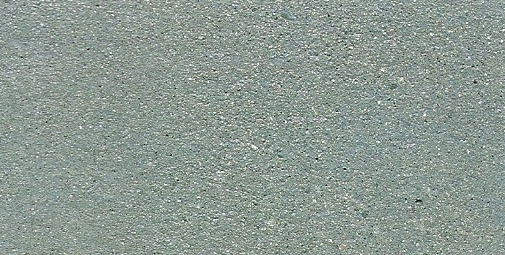 The Rest of Hosea
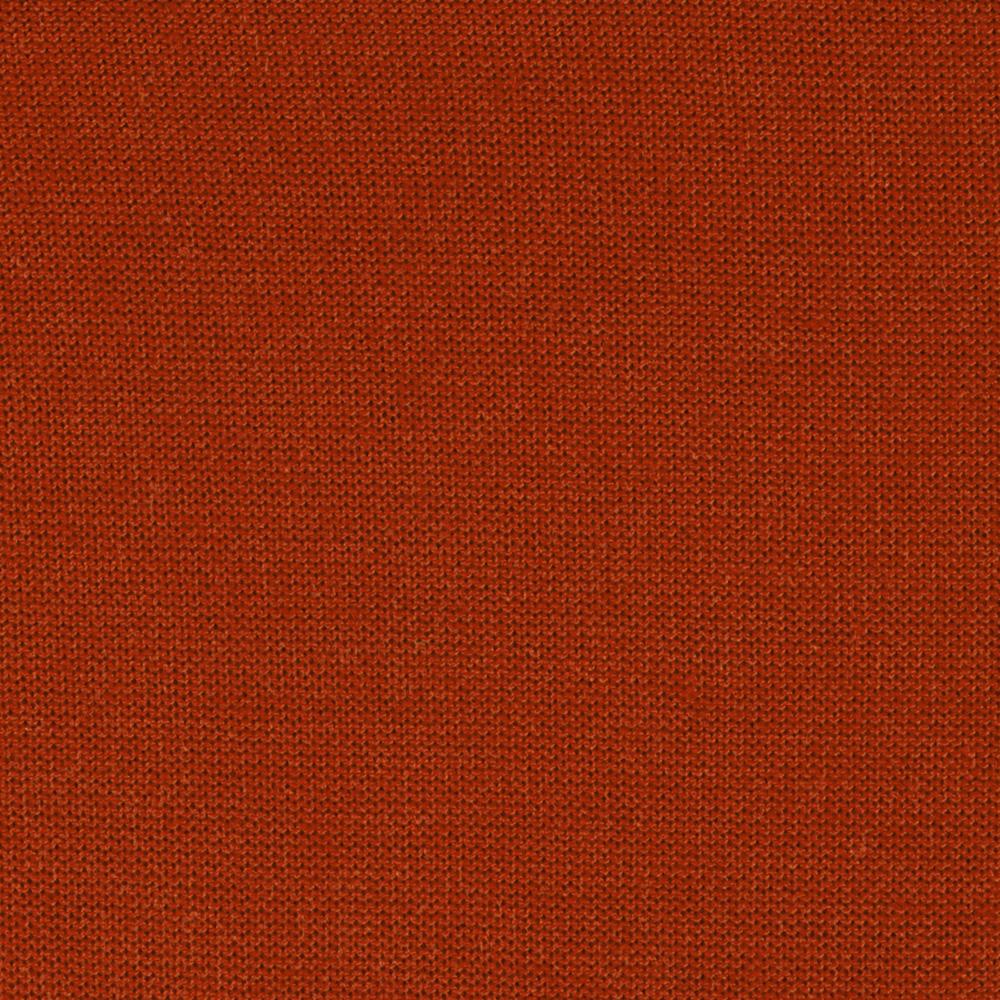 Hosea called upon Israel to return to the Lord and serve Him. 

Hosea 12–13 records that Hosea explained that the Lord uses prophets to guide His people. 

Hosea also taught that through the Savior, all people will overcome physical death. 

In Hosea 13–14 we read that Hosea taught the Israelites that their decision to be unfaithful to the Lord was the reason for their impending destruction.
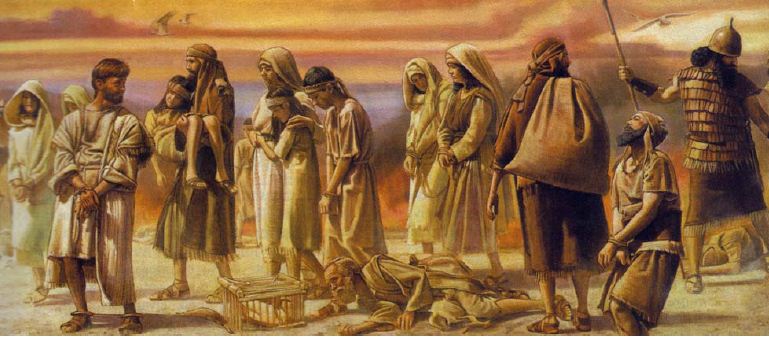 However, Hosea also extended a message of hope to them by teaching that in the last days, the Lord would heal them of their backsliding, or apostasy, when the people of Israel return to Him.
(9)
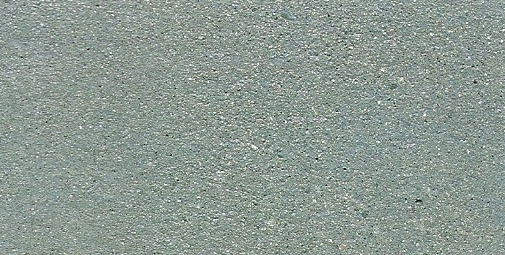 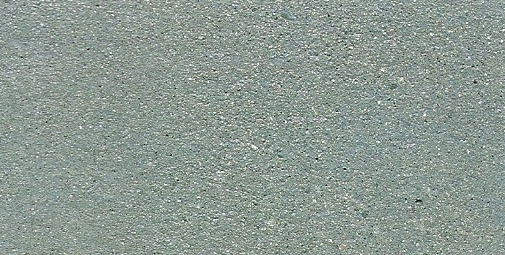 Sources:

Suggested Hymn: #125 How Gentle God’s Commands

Who’s Who in the Old Testament  by Ed J. Pinegar and Richard j. Allen p. 75

W. Cleon Skousen The Fourth Thousand Years  p. 477

President Dieter F. Uchtdor Point of Safe Return  Ensign May 2007

Old Testament Institute Manual The Ministry of Hosea: A Call to Faithfulness 

Sidney B. Sperry The voice of Israel’s prophets: A Latter-day Saint Interpretation of the Major and Minor Prophets of the Old Testament (1952), 281

Seminary Teacher Manual – Old Testament

Elder Bruce R. McConkie Mormon Doctrine  p. 25

President Henry B. Eyring Covenants and Sacrifice  Address to religious educators 15 Aug 1995 pp. 1-2

Elder Lynn A. Mickelsen The Atonement, Repentance, and Dirty Linen October 2003 Gen. Conf.
Presentation by ©http://fashionsbylynda.com/blog/
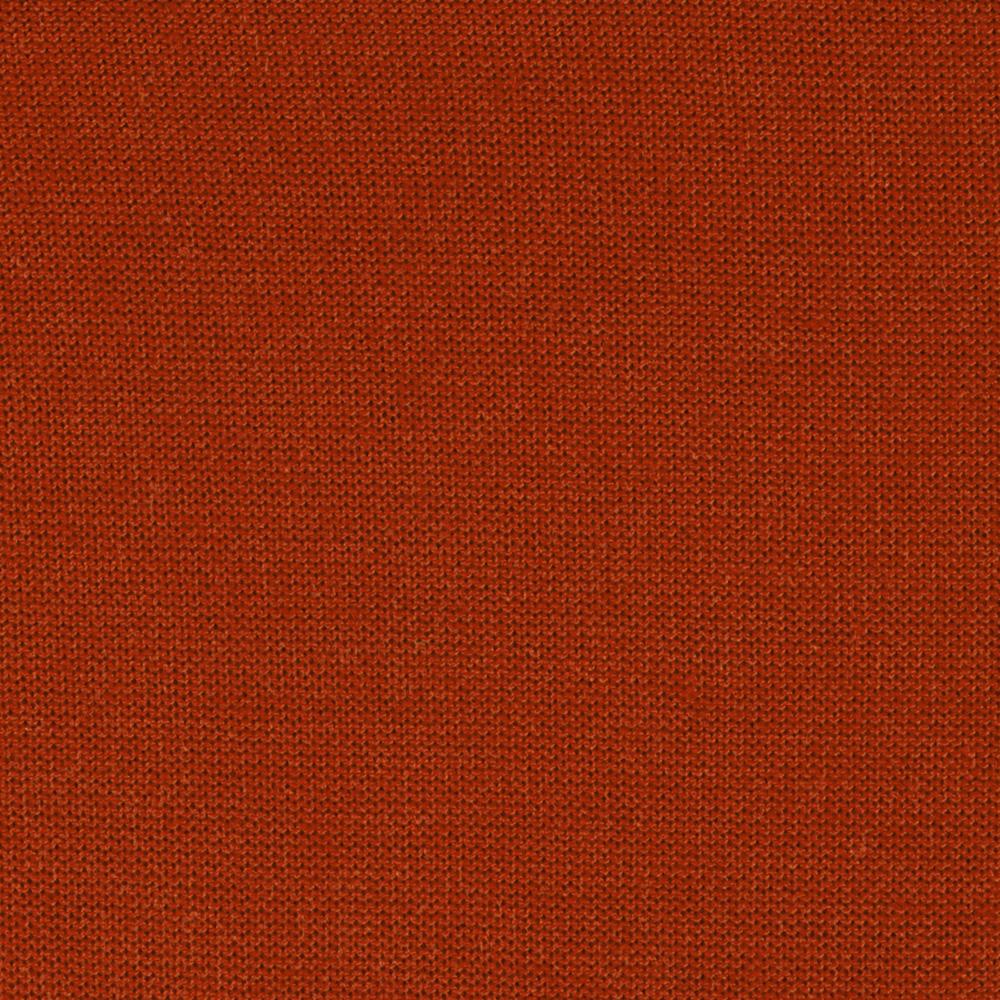 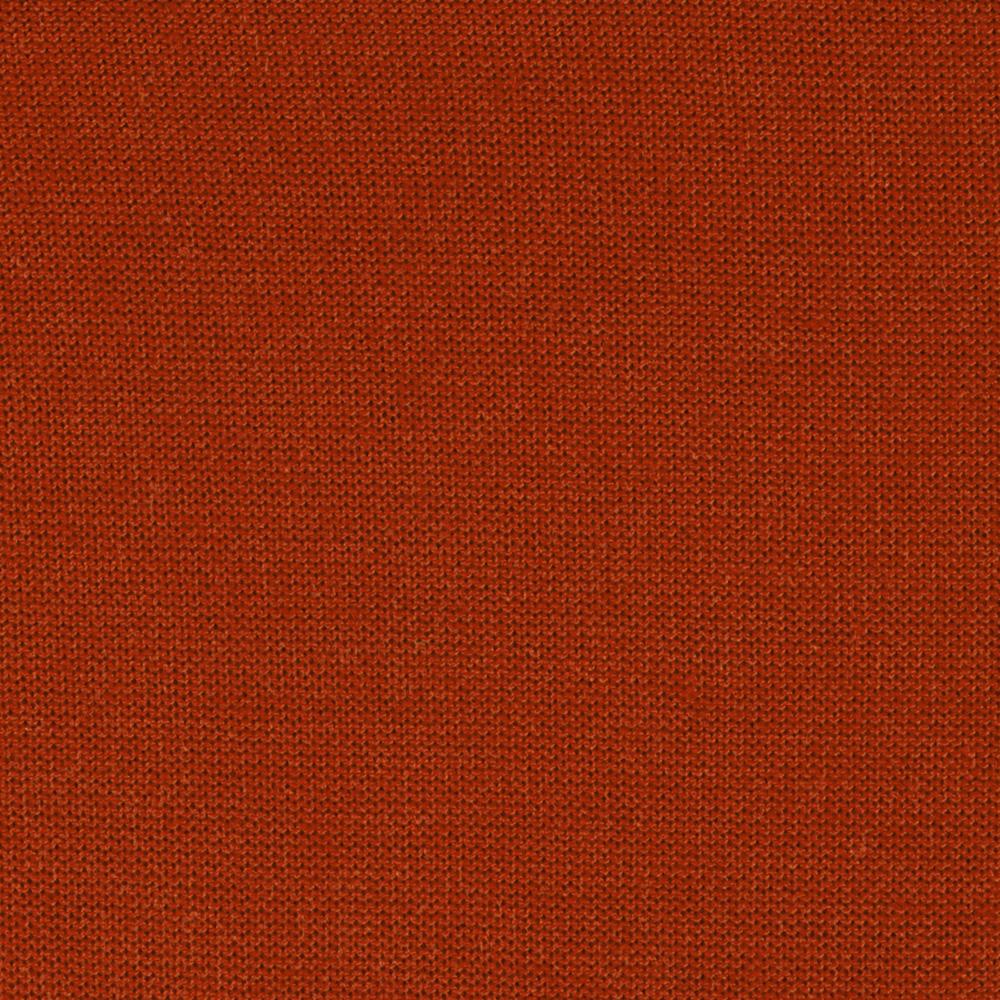 He was the son
Marriage terms:
Throughout history every culture has prescribed ways to celebrate the covenants of marriage. Because most people had personal knowledge of marriage, they understood the Lord better when the prophets used marriage terms to describe symbolically the covenants God made with them and they with Him. The covenant relationship between Jehovah and His people Israel was likened to the relationship between a man and his wife. (4)
They Eat up the Sin of My People:  Hosea 4:8
The sin-offering of the people, the flesh of which the priests were commanded to eat, to wipe away the sin of the people (Lev. 6:26), and the remarks upon this law in Leviticus 10:17. The fulfillment of this command became a sin on the part of the priests, from the fact that they directed their soul, their longing desire, to the transgression of the people. They wished the sins of the people to be increased in order that they might receive a good supply of sacrificial meat to eat. Keil and Delitzsch Commentary, 10:1:78-79.
Names:
Jezreel the same as that of the valley of former King Jehu’s bloody purge, and foreshadowed Israel’s overthrow in that strategic valley. It is a valley overlooked by Megiddo (new Testament “Armageddon” (Rev. 16:16) and famed for crucial battles past and future.
The name means God shall sow or scatter abroad. Anciently sowing was done by casting handfuls of seeds = scattering

Lo-ruhamah in Hebrew means “not having obtained mercy ‘ suggests that no amount of mercy from God would set aside divine justice and save northern Israel; the ten tribes would be taken captive and led away.

Lo-ammi in Hebrew means “not my people,” is like a lament and shows that by their harlotry Israel could not be thought of as God’s people
Stocks and Staffs Hosea 4:12
Stocks were wooden idols. The staffs were diving rods, instruments used to foretell the future, to find lost or hidden objects, and so forth. All were consulted within the Canaanite culture much like divining instruments are used in today’s Satanic cults. This, instead of seeking counsel from the living god, they looked to the idols. (4)
Purchase Price for Israel’s freedoms  Hosea 3;2
Israel’s freedoms had been or would be lost, and in addition she suffered the slaver of sin, which also requires a purchase price before Israel can be reconciled with her Savior. Hosea desired to purchase his wife from slavery just as Heavenly Father seeks after His children to redeem them from Satan’s power with the blood of His Son Jesus Christ (4)
Hosea 3:4-5 Bondage:: 
This alludes to Israel’s impending captivity when they would be without leadership (“kings,” “princes”) and without the temple and the religious practices they believed in (“sacrifice”). They would also be without revelation (represented by the ephod, to which the Urim and Thummim were attached). The teraphim were worshiped by the Canaanites as givers of earthly prosperity and deities who revealed the future. Commentators believe that these objects of Canaanite worship were included with objects from the worship of Jehovah to show the people that the worship of idols would also be lost. “David their king” (v. 5) is one of the titles of the Messiah or Jesus Christ. OT Institute Manual
Hosea 2- Meaning of the Metaphors
Hosea 4- Commentary from OT Institute Manual
Hosea 5- Commentary from OT Institute Manual
Hosea 6- Commentary from OT Institute Manual
Hosea 7- Commentary from OT Institute Manual
Hosea 8- Commentary from OT Institute Manual
Hosea 9- Commentary from OT Institute Manual
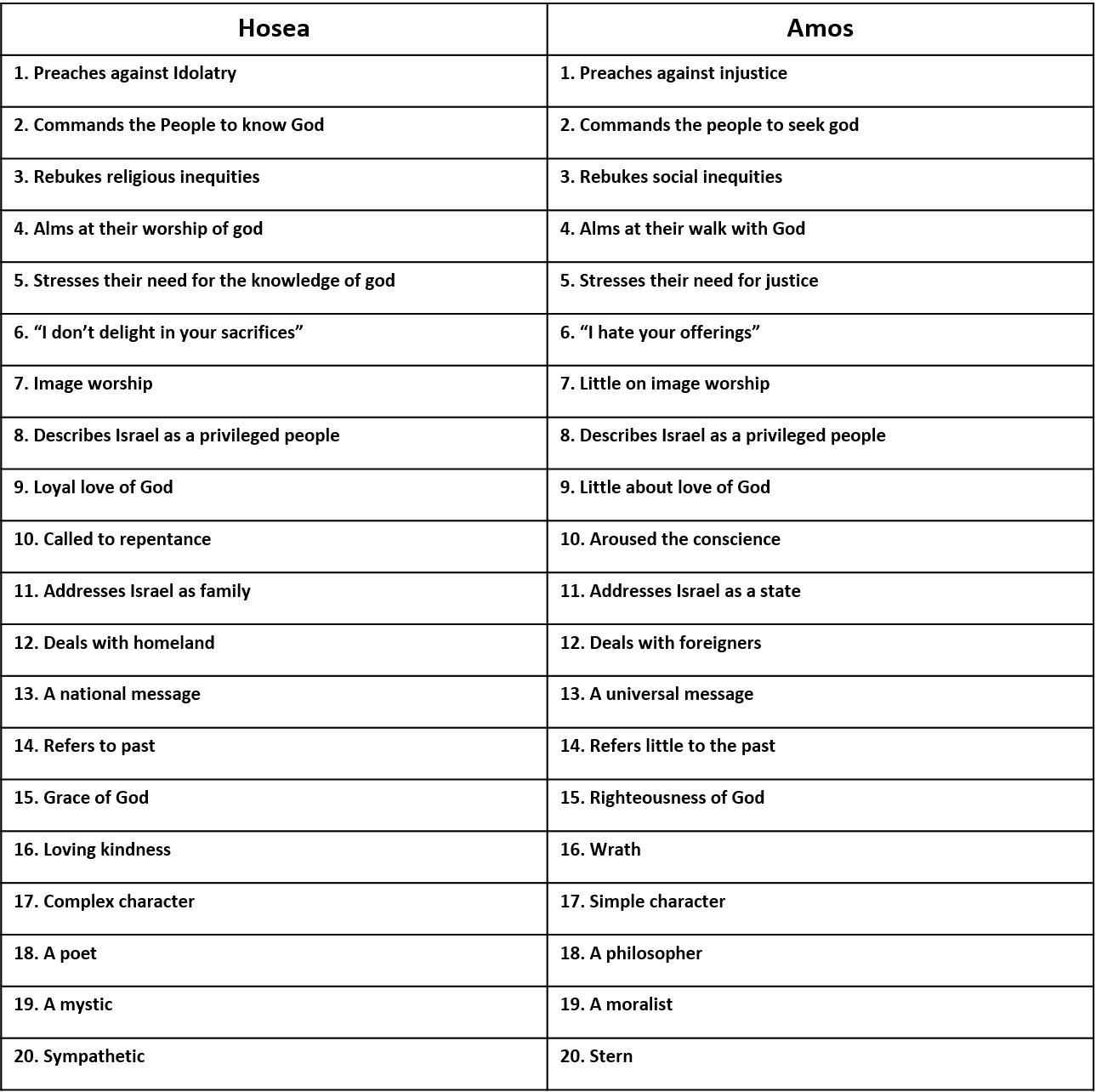 Amos was the first of the two writing prophets to the Northern Kingdom
Hosea was a resident of Israel and Amos was a resident of Judah
Here is a comparison chart between the two books
Talk thru the bible by Bruce Wikinson and Kenneth Boa